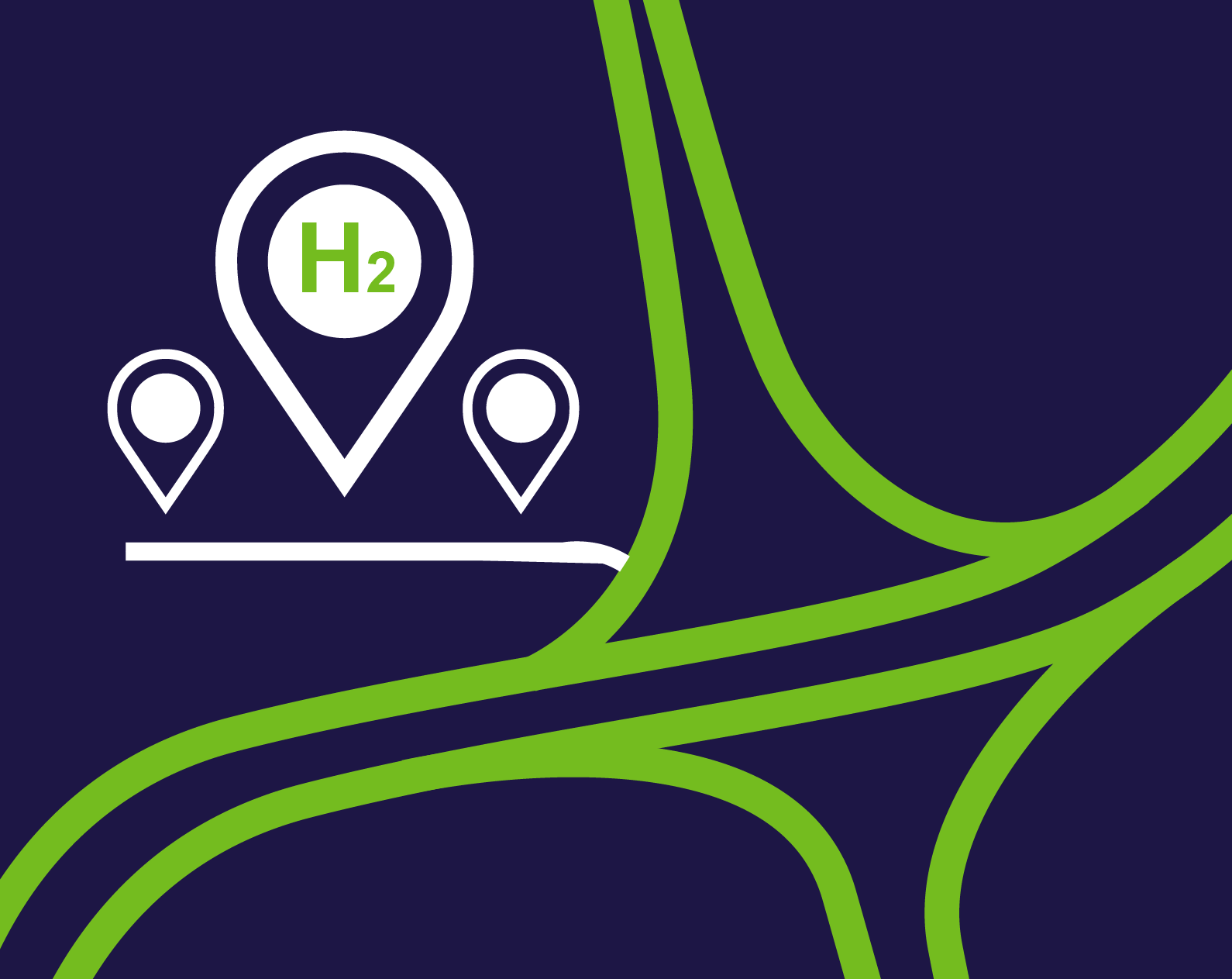 Hume Hydrogen Highway initiative
Developing a hydrogen refuelling network along the Hume Highway
Date: 27 July 2022
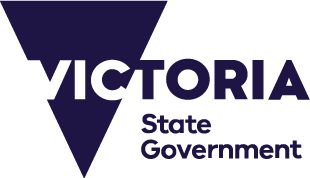 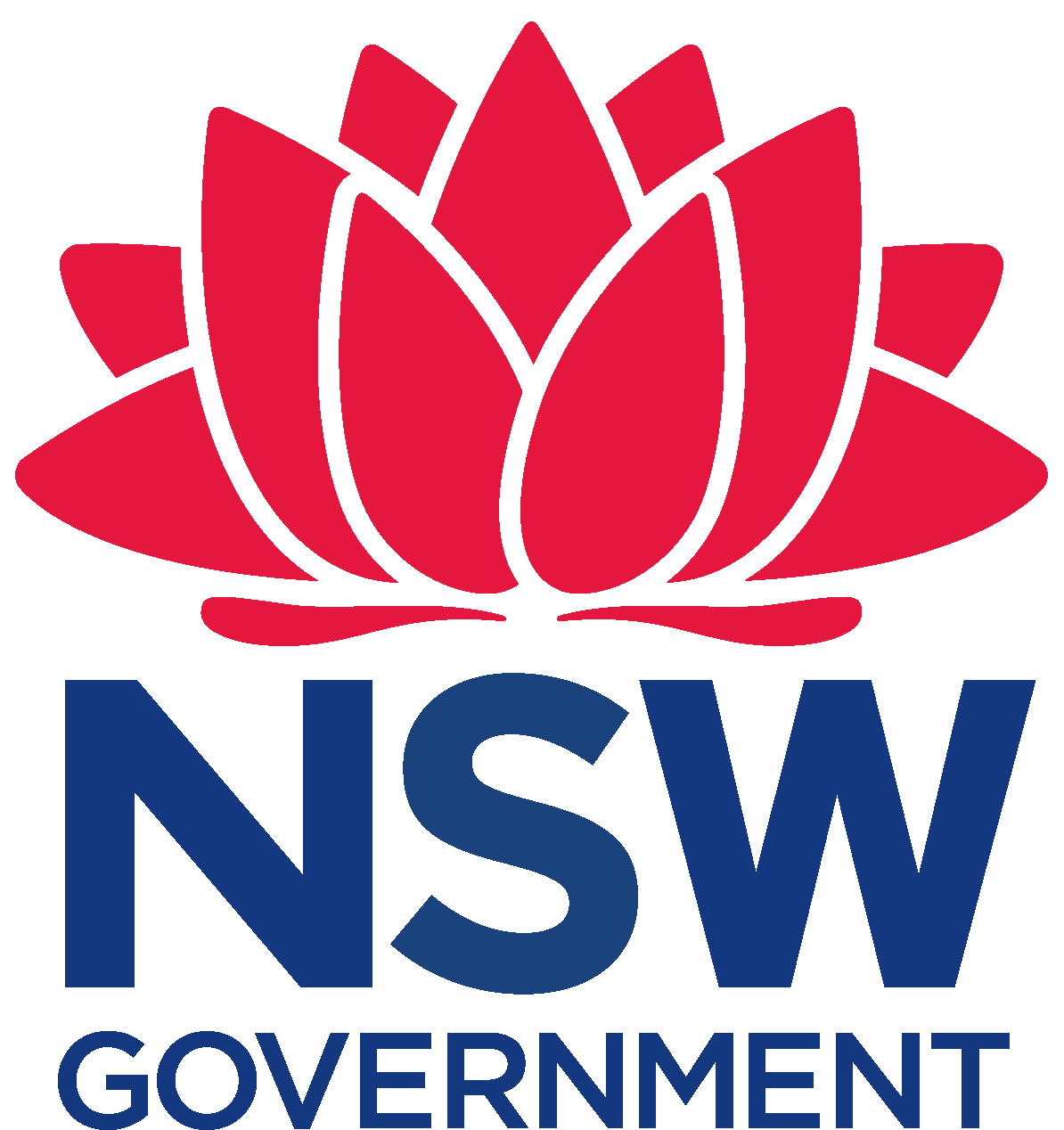 Office of Energy and Climate Change within NSW Treasury (OECC)
Victorian Department of Environment, Land, Water and Planning (DELWP)
Acknowledgement of Country
The Office of Energy and Climate Change within NSW Treasury and the Victorian Department of Environment, Land, Water and Planning acknowledge that Aboriginal and Torres Strait Islander peoples are the First Peoples and Traditional Custodians of Australia, ​and the oldest continuing culture in human history. ​
We pay respect to Elders past and present and commit to respecting the lands we walk on, and the communities we walk with. ​
We celebrate the deep and enduring connection of Aboriginal and Torres Strait Islander peoples to Country ​and acknowledge their continuing custodianship of the land, seas ​and sky.​
We acknowledge the ongoing stewardship of Aboriginal and Torres Strait Islander peoples, and the important contribution they make to our communities and economies. ​
We reflect on the continuing impact of government policies and practices, ​and recognise our responsibility to work together with and for Aboriginal and Torres Strait Islander peoples, families and communities, towards improved economic, social and cultural outcomes.
2
OFFICIAL-Sensitive
Agenda
Introduction - Policy support for hydrogen
Hume Hydrogen Highway initiative overview 
Who can apply? 
What will be funded? 
The application and assessment process 
Assessment criteria
How to apply?
Presentations from ARENA and CEFC
Q&A session
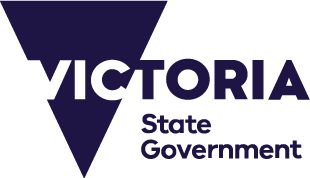 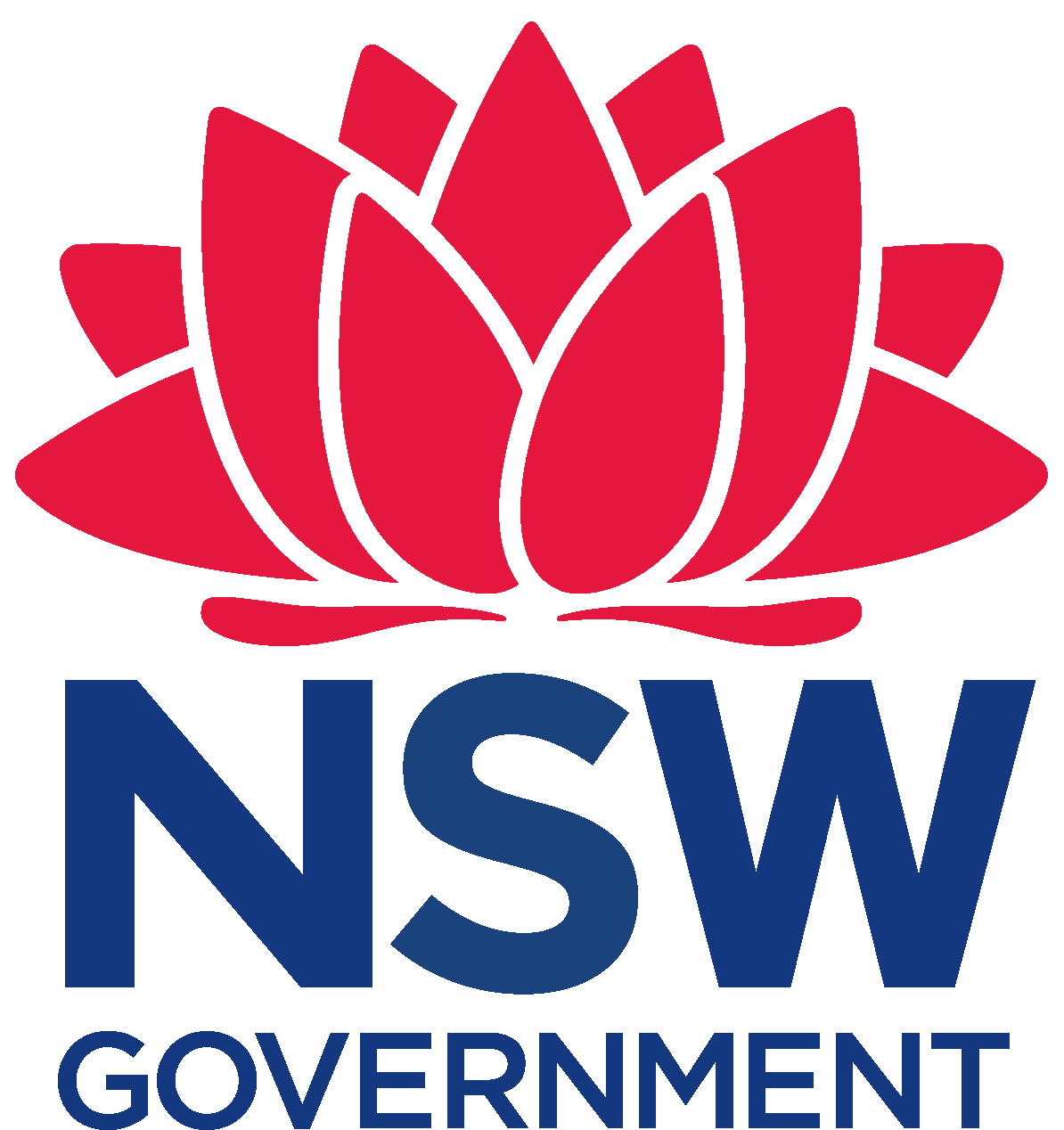 3
Probity Briefing
Elmira Karami, RSM, Probity advisor
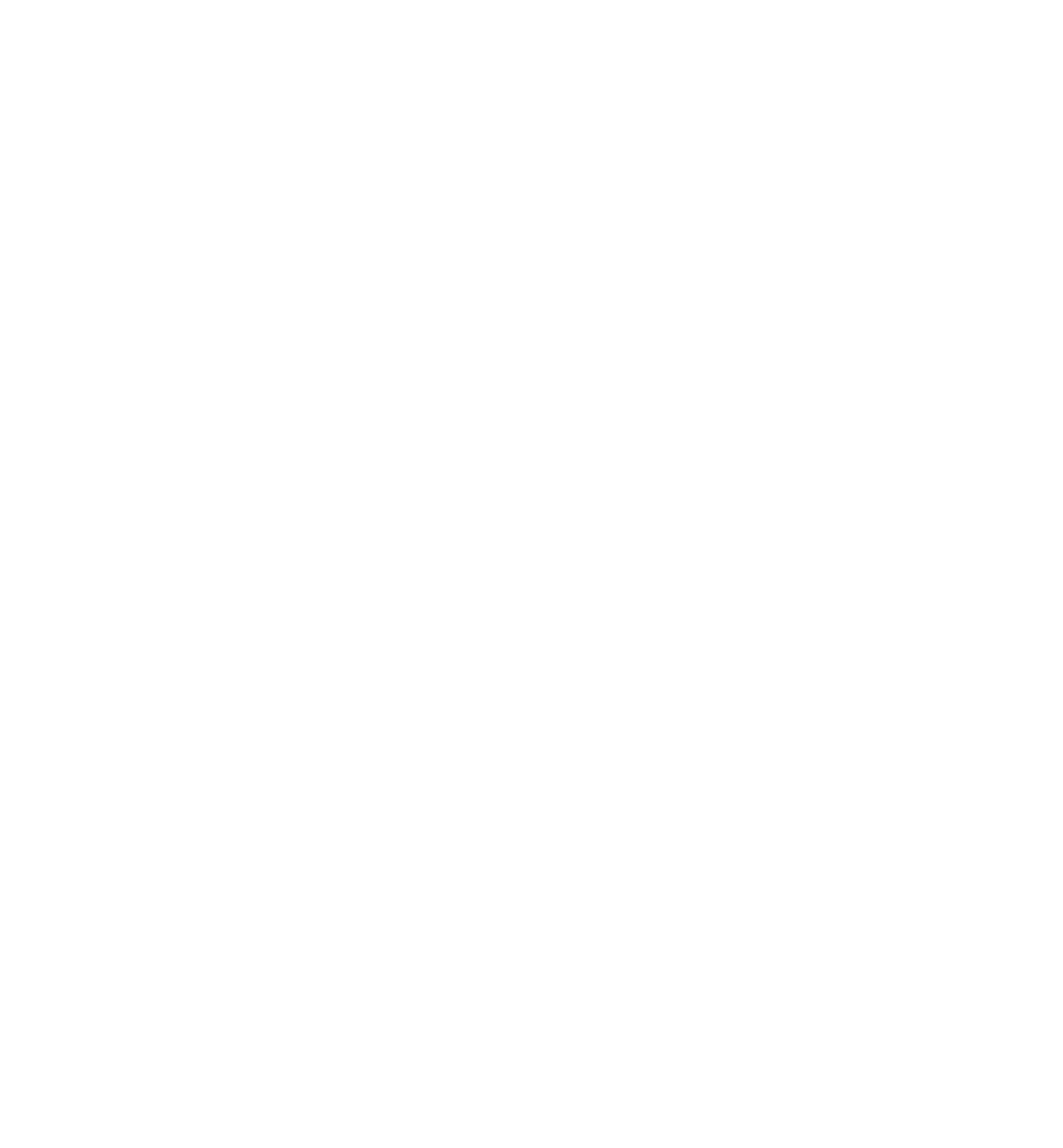 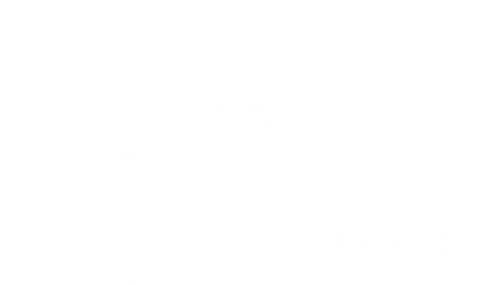 NSW Office of Energy and Climate Change within NSW Treasury (OECC)
Victorian Department of Environment, Land, Water and Planning (DELWP)
4
OFFICIAL-Sensitive
Probity Briefing
RSM is the  independent, external Probity Advisor engaged by the States
As Probity Advisor we are not members of the Evaluation Panel
Our role is to ensure generally accepted probity principles are applied:
Use of a competitive process
Identification and resolution of conflicts of interest
Security and confidentiality
Transparency and consistency of process
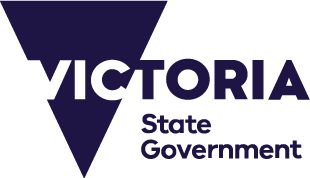 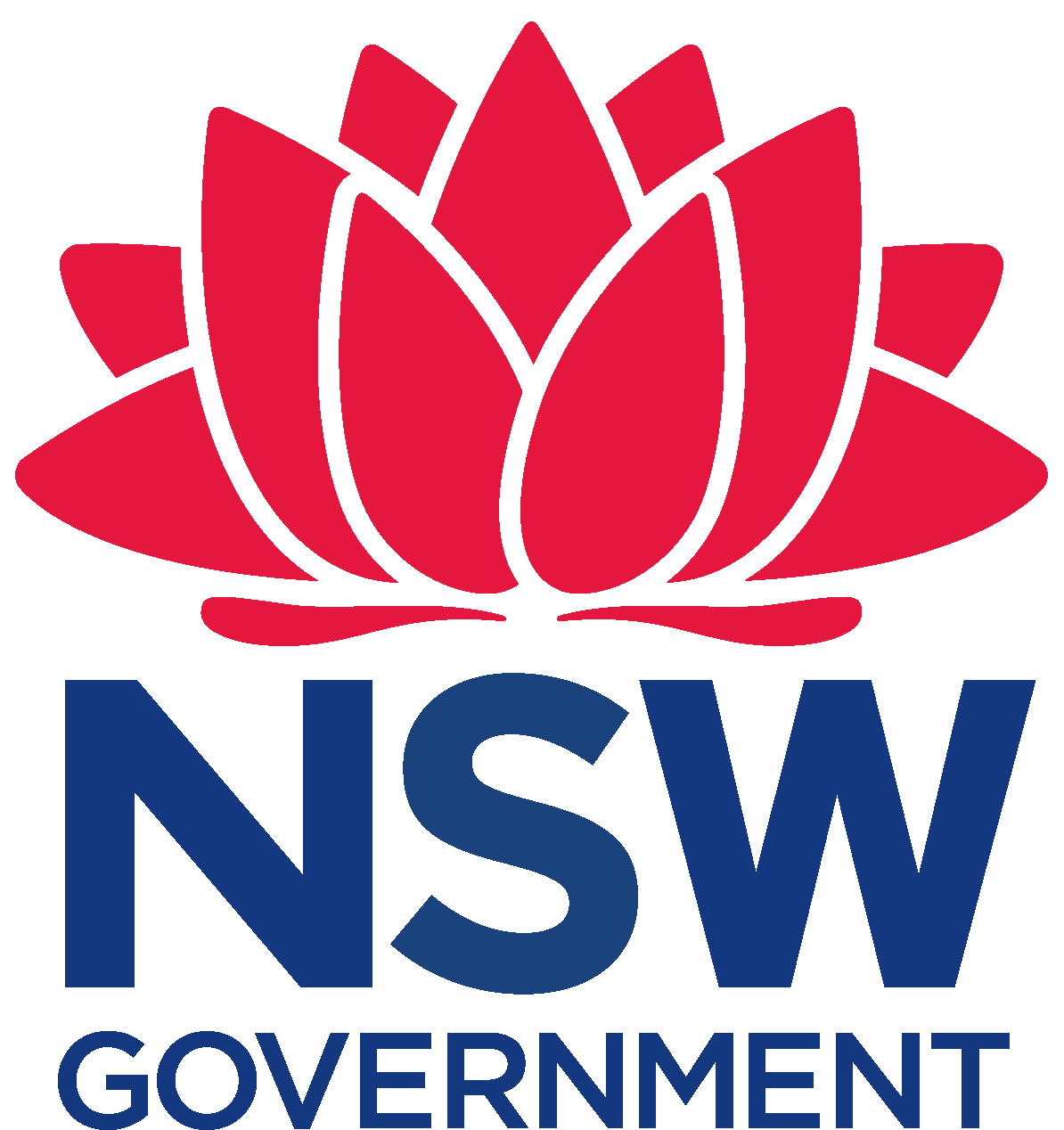 5
Probity Briefing
Please do not communicate with personnel of or advisors to the States other than by way of the mechanism provided
Failure to comply with this requirement may lead to disqualification from the process
Be aware of closing dates and times, both for Questions and Answers and particularly the submission closing date and time
Do not assume you will have the opportunity to expand or clarify your submission, ensure your submission is as complete as possible
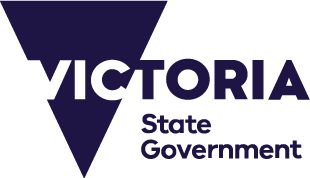 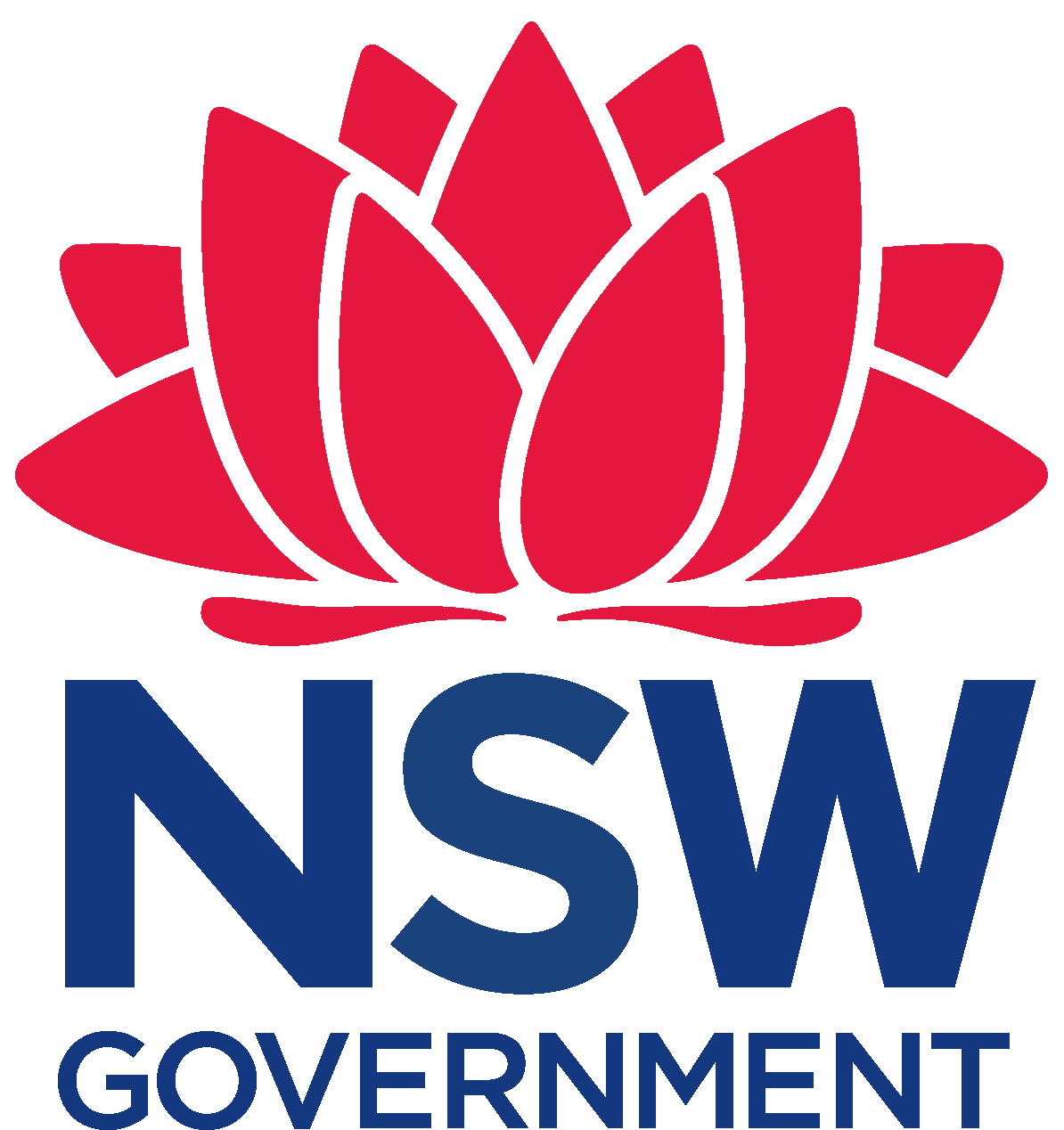 6
Policy support for hydrogen
Tim Stock, Director Hydrogen and Clean Energy, OECC
Kim Le Cerf, Director Energy Programs, DELWP
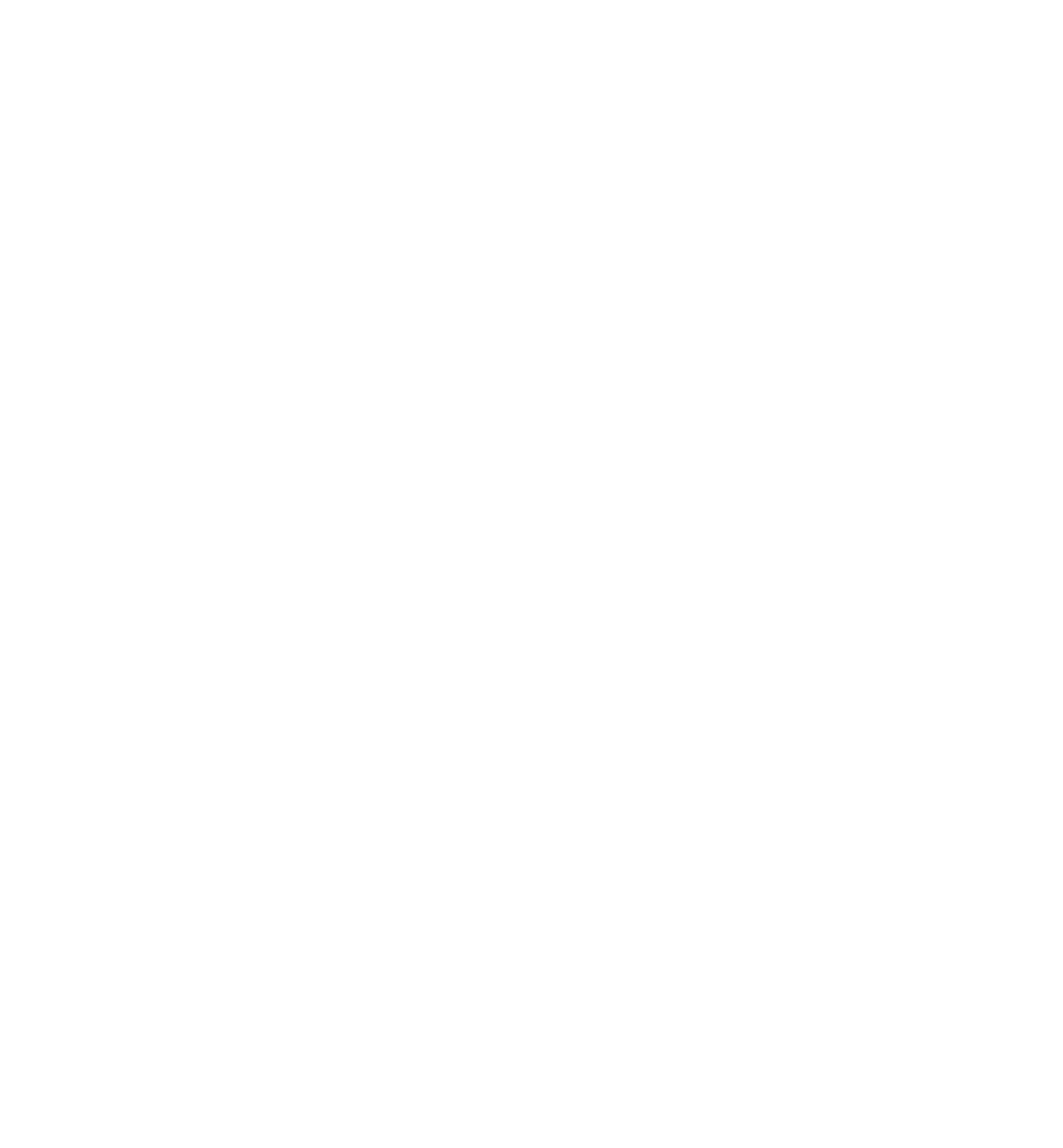 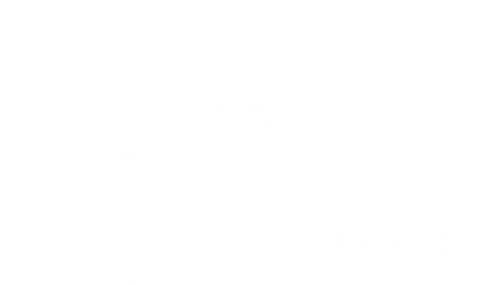 NSW Office of Energy and Climate Change within NSW Treasury (OECC)
Victorian Department of Environment, Land, Water and Planning (DELWP)
7
OFFICIAL-Sensitive
NSW Hydrogen Strategy
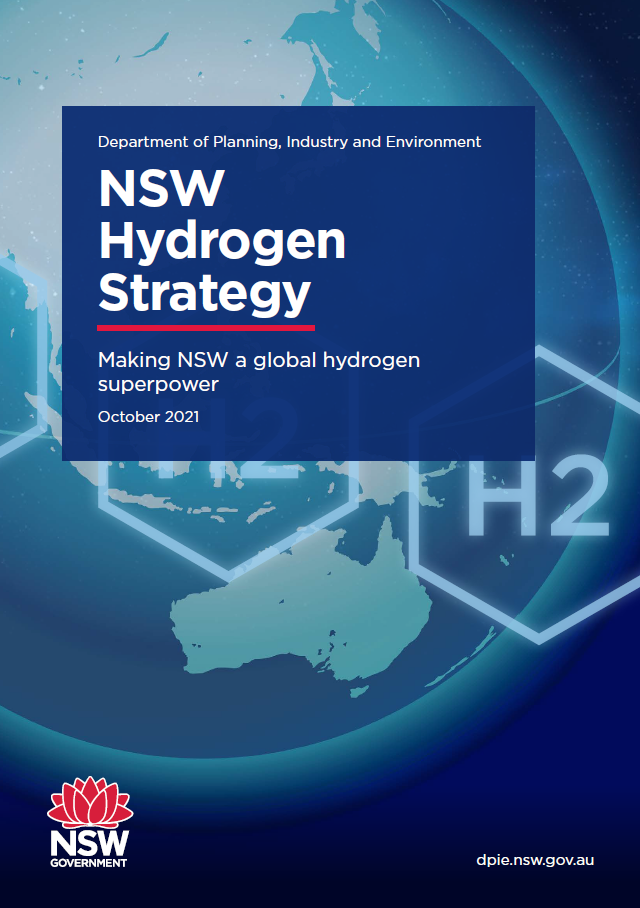 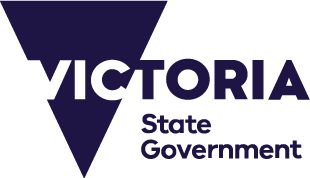 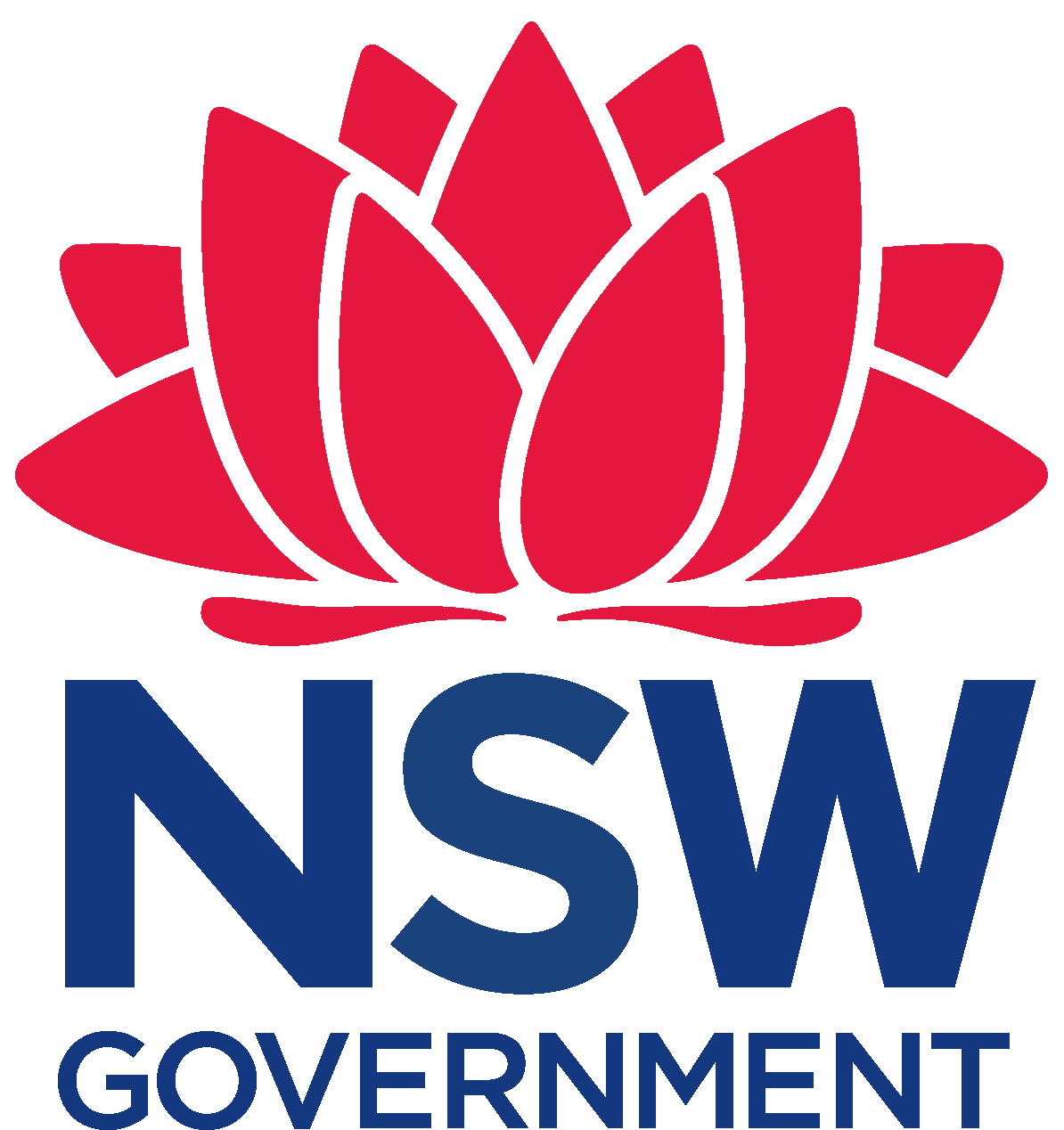 8
Victorian Renewable Hydrogen Industry Development Plan
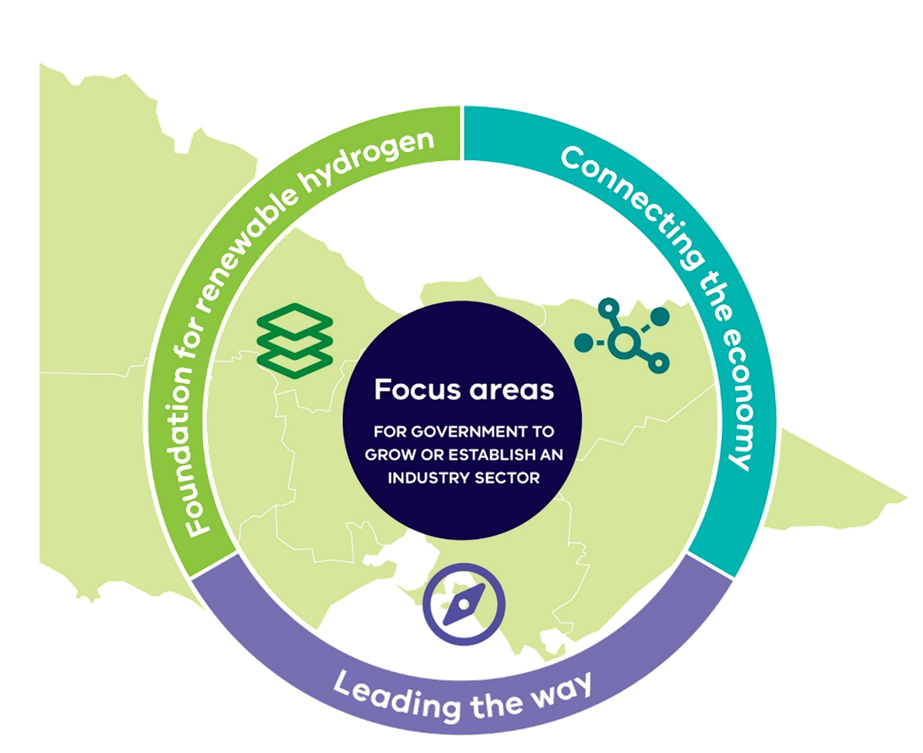 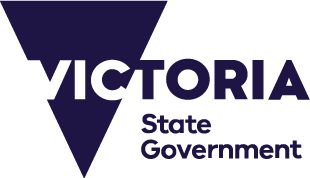 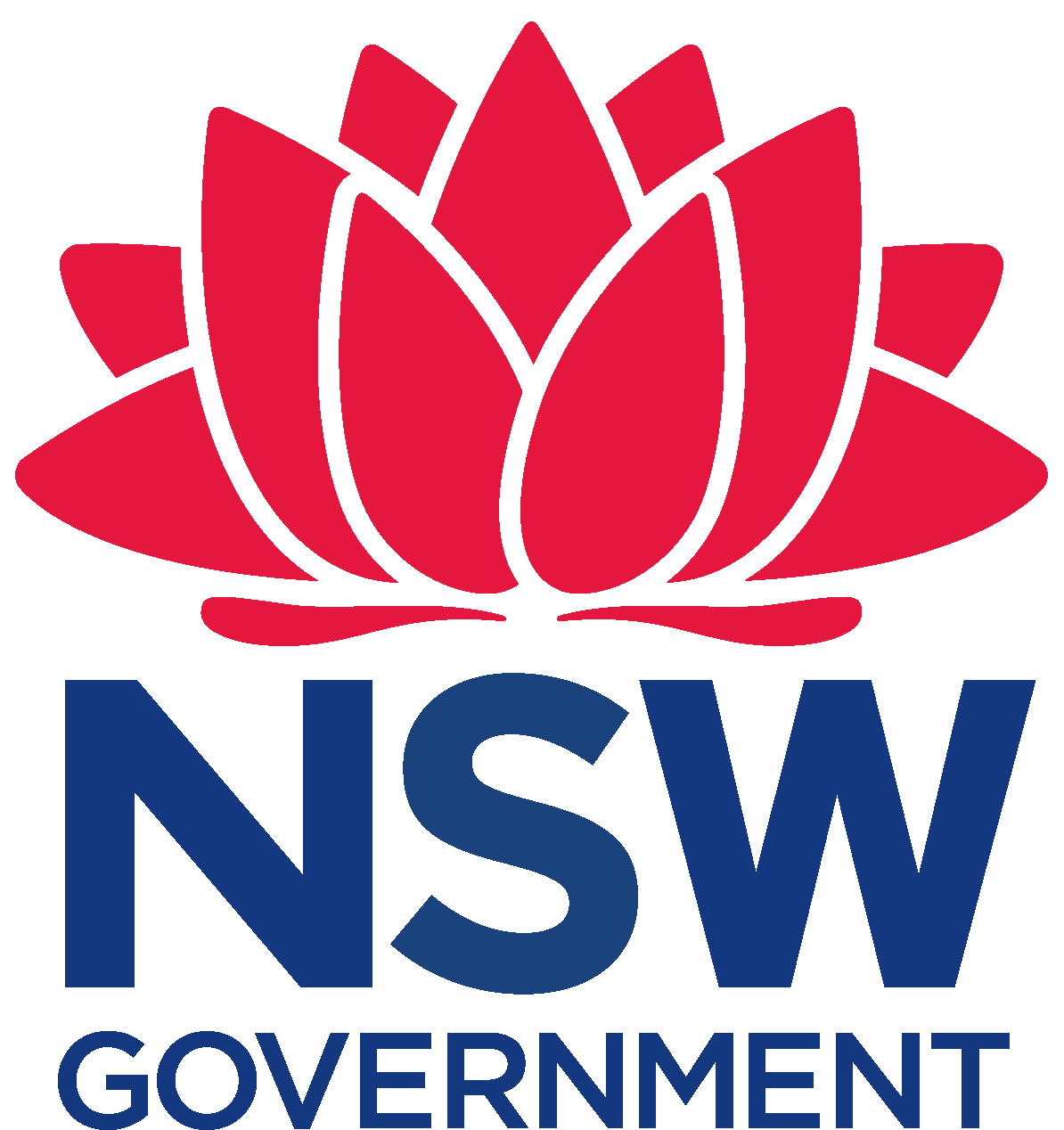 9
The Hume Hydrogen Highway initiative
Ting Yuan, Senior Program Manager Technology Development, DELWP
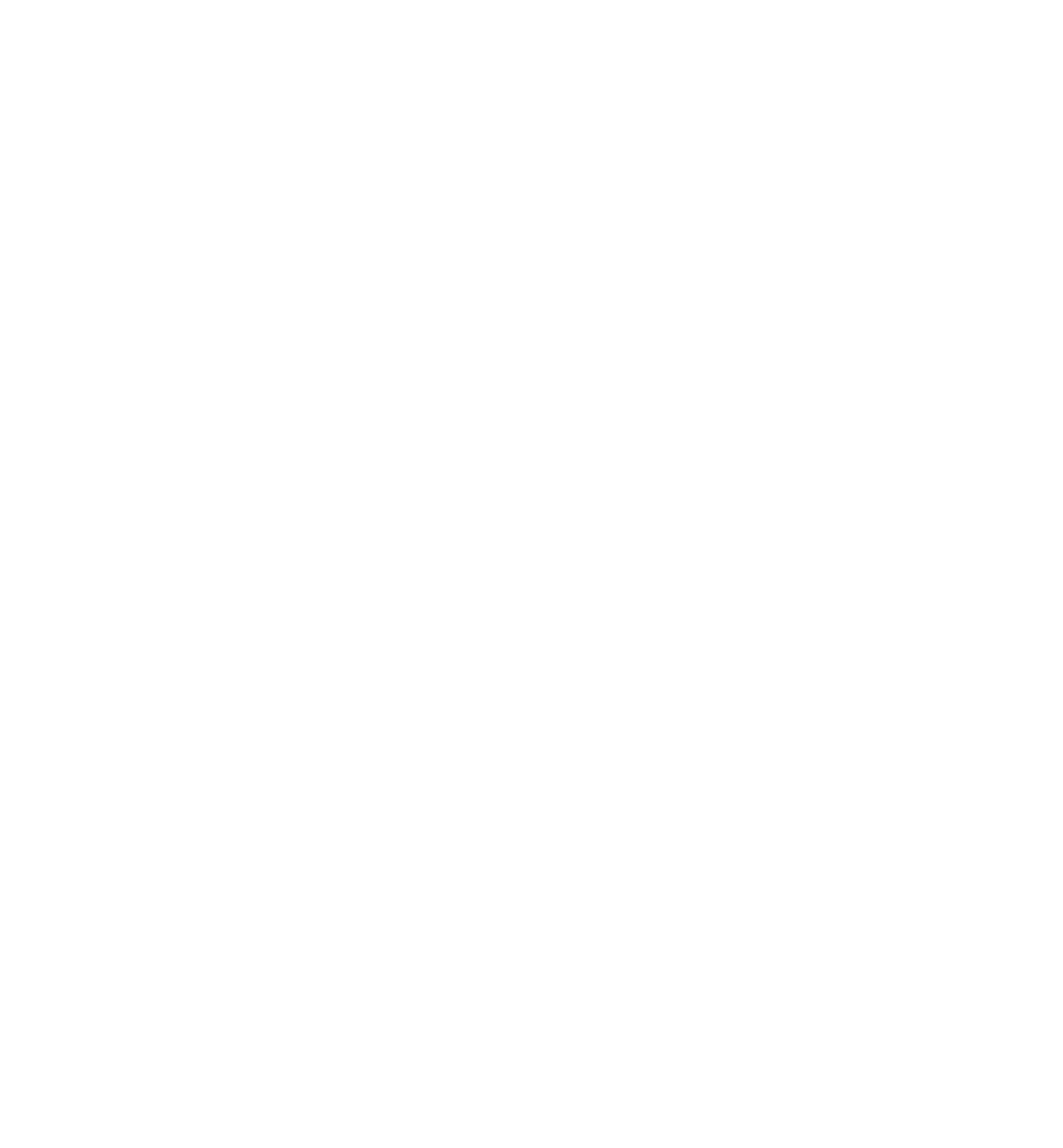 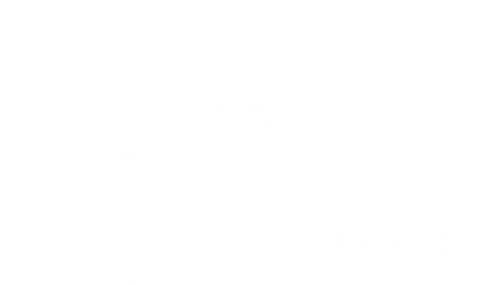 NSW Office of Energy and Climate Change within NSW Treasury (OECC)
Victorian Department of Environment, Land, Water and Planning (DELWP)
10
OFFICIAL-Sensitive
Initiative overview
NSW and Victorian Government Memorandum of Understanding to co-fund and co-deliver a grants program supporting the deployment of a hydrogen refuelling network along the Hume Highway
$20 million competitive grant initiative, co-funded by the NSW and Victorian State Governments, to support: 
At least 4 hydrogen refuelling stations, between Melbourne and Sydney
At least 25 hydrogen-powered trucks
Kick-starting the decarbonisation of the heavy transport industry across NSW and Victoria
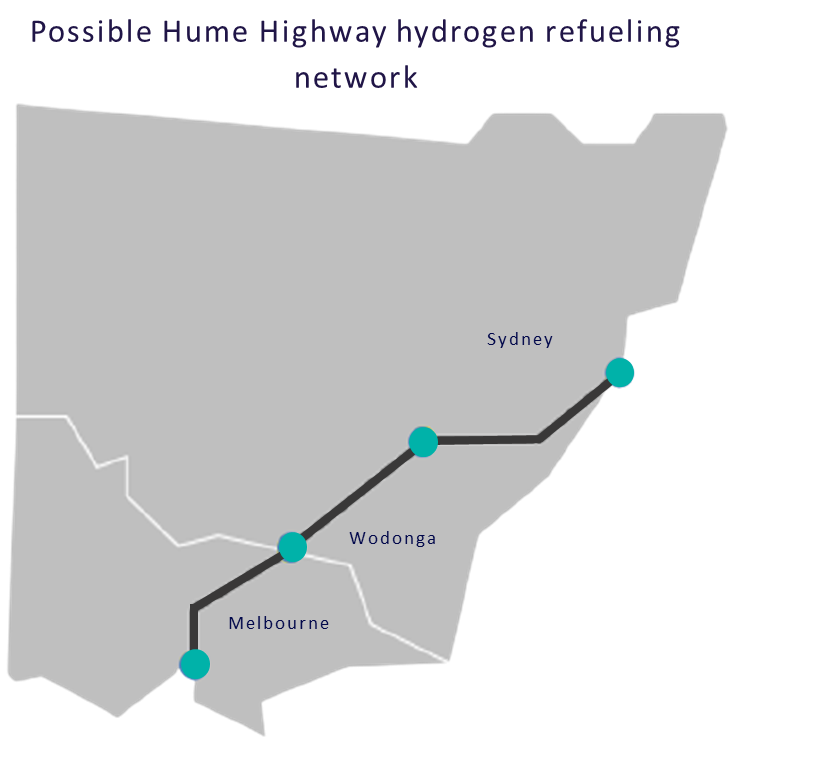 Note: this corridor layout is provided for illustration purposes only. It does not reflect mandatory station locations.
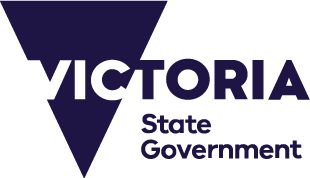 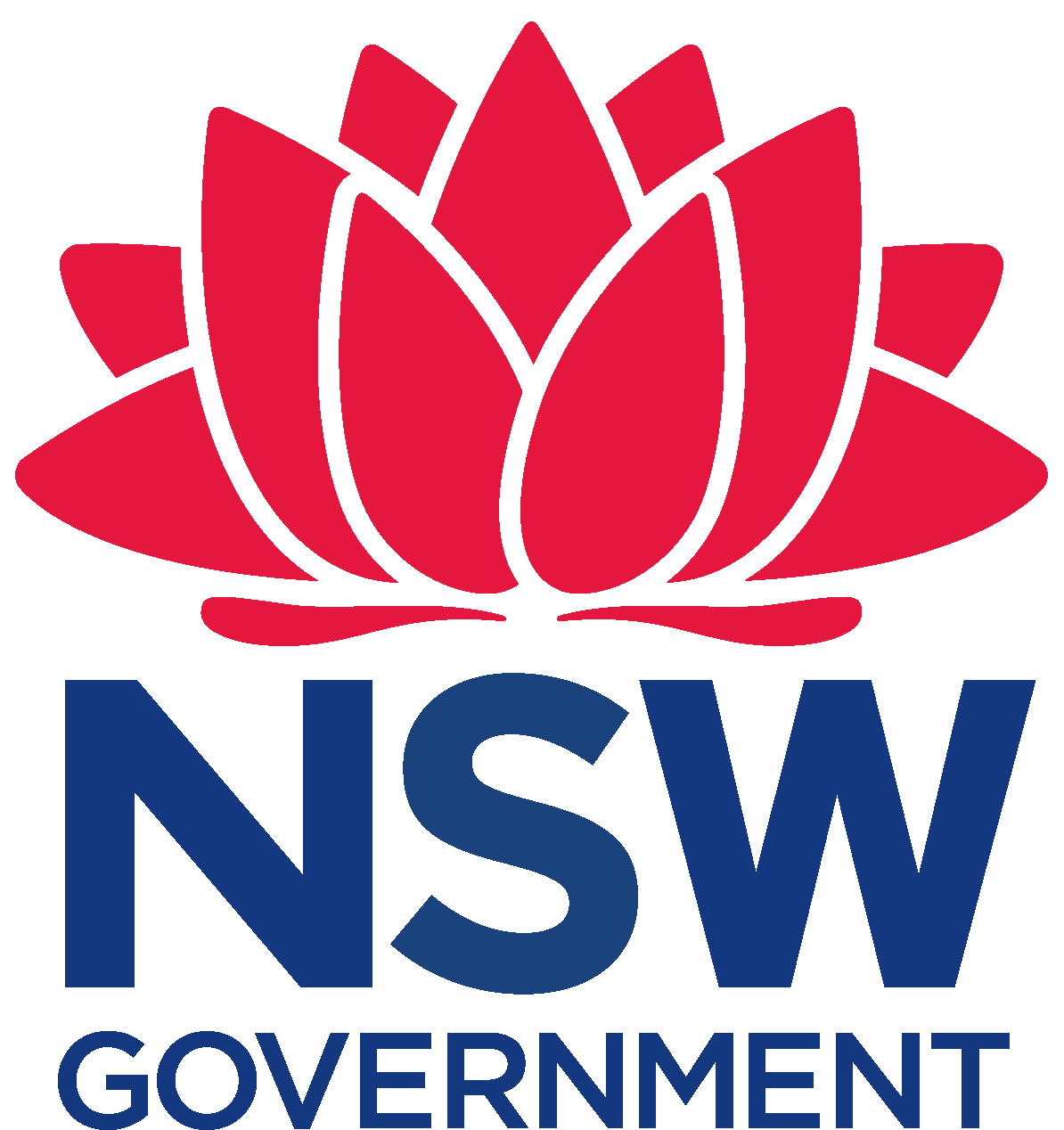 11
Initiative objectives
1
2
3
4
5
6
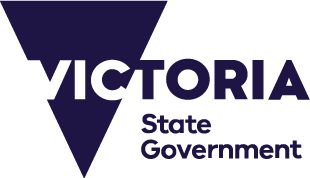 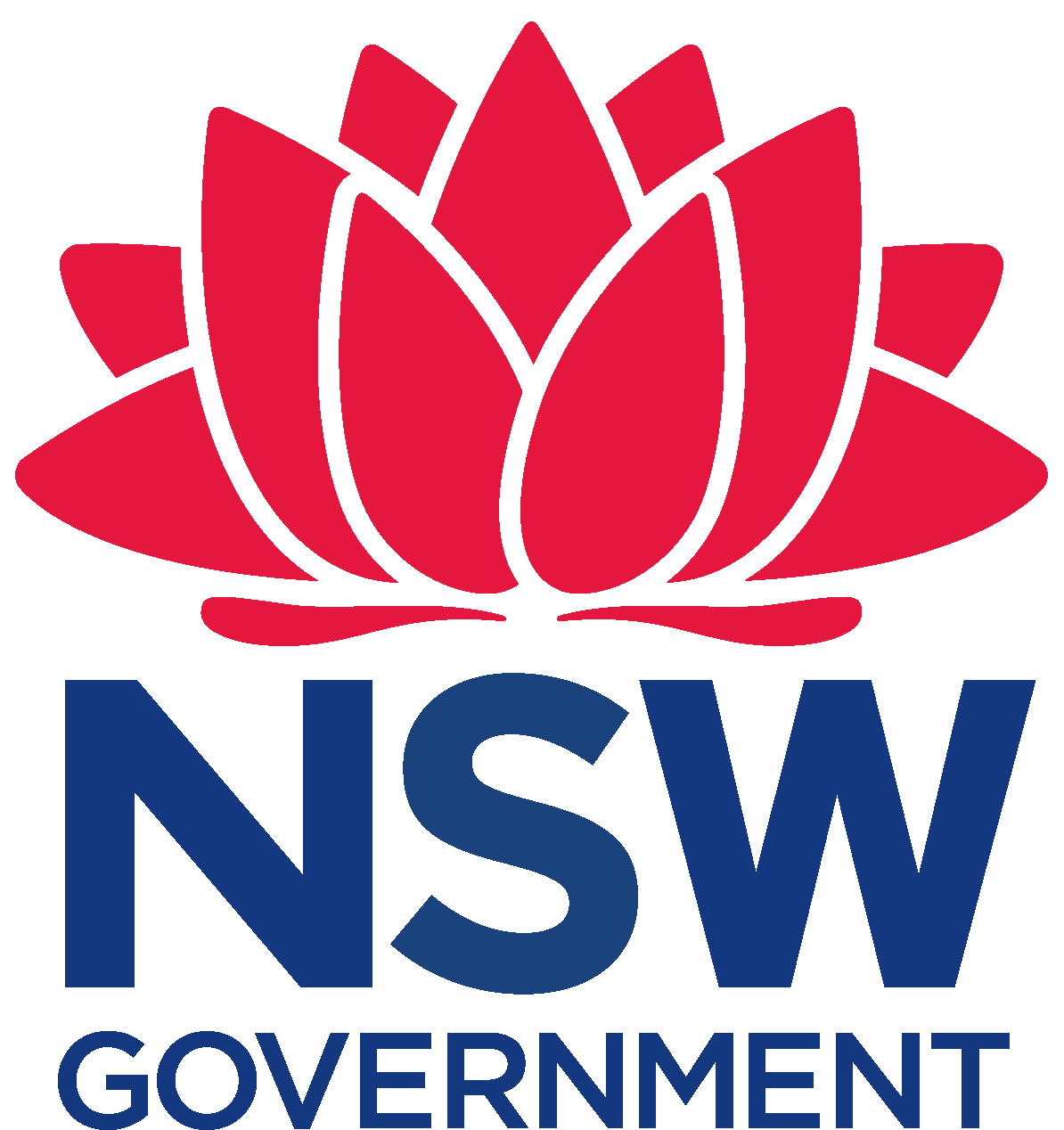 12
Who can apply?
Tim McMinn, Manager Hydrogen Programs, OECC
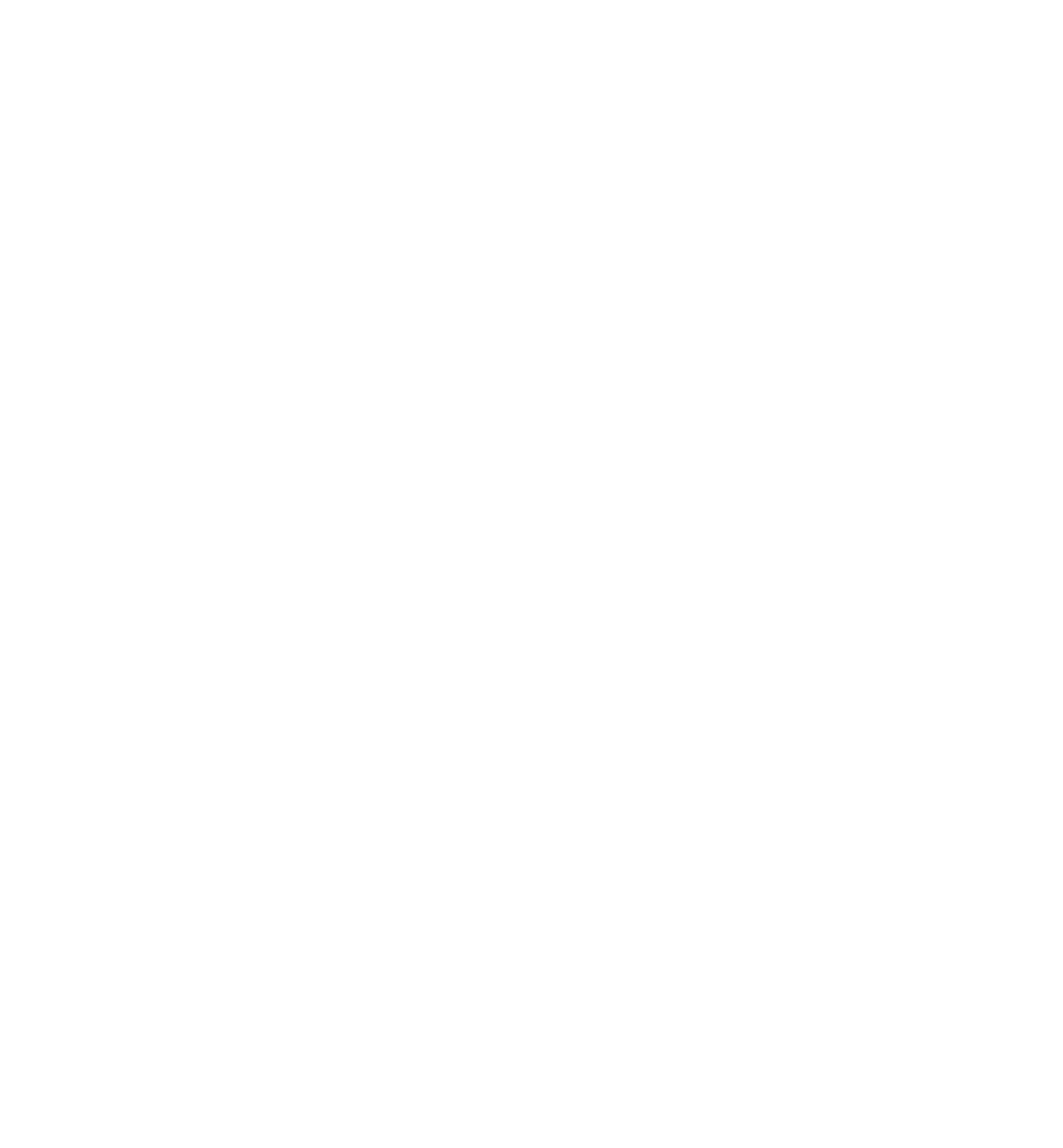 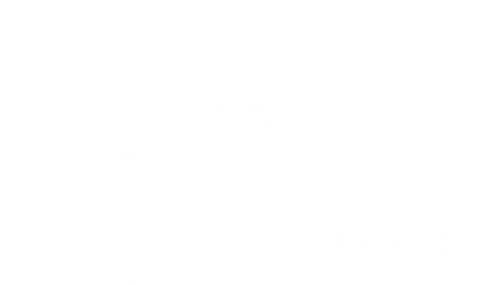 NSW Office of Energy and Climate Change within NSW Treasury (OECC)
Victorian Department of Environment, Land, Water and Planning (DELWP)
13
OFFICIAL-Sensitive
Who can apply?
The initiative is a competitive grant program open to all market participants
To achieve the initiative’s objectives, applicants are strongly encouraged to apply as a consortium
We anticipate that consortia will need to be comprised of market participants with the necessary capabilities and capacity to meet our objectives and project parameters
Applicants are not required to apply as a consortium
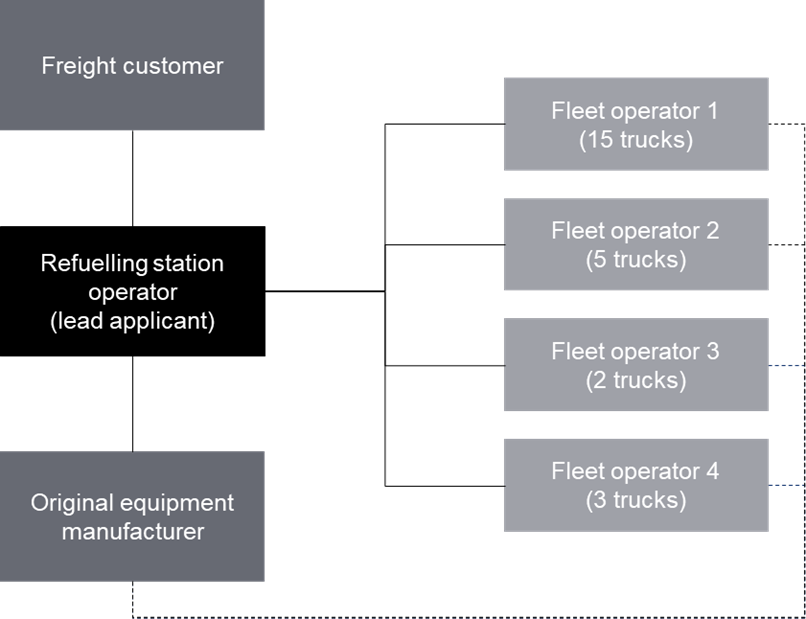 An indicative consortium structure
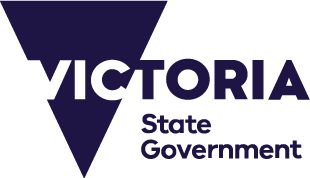 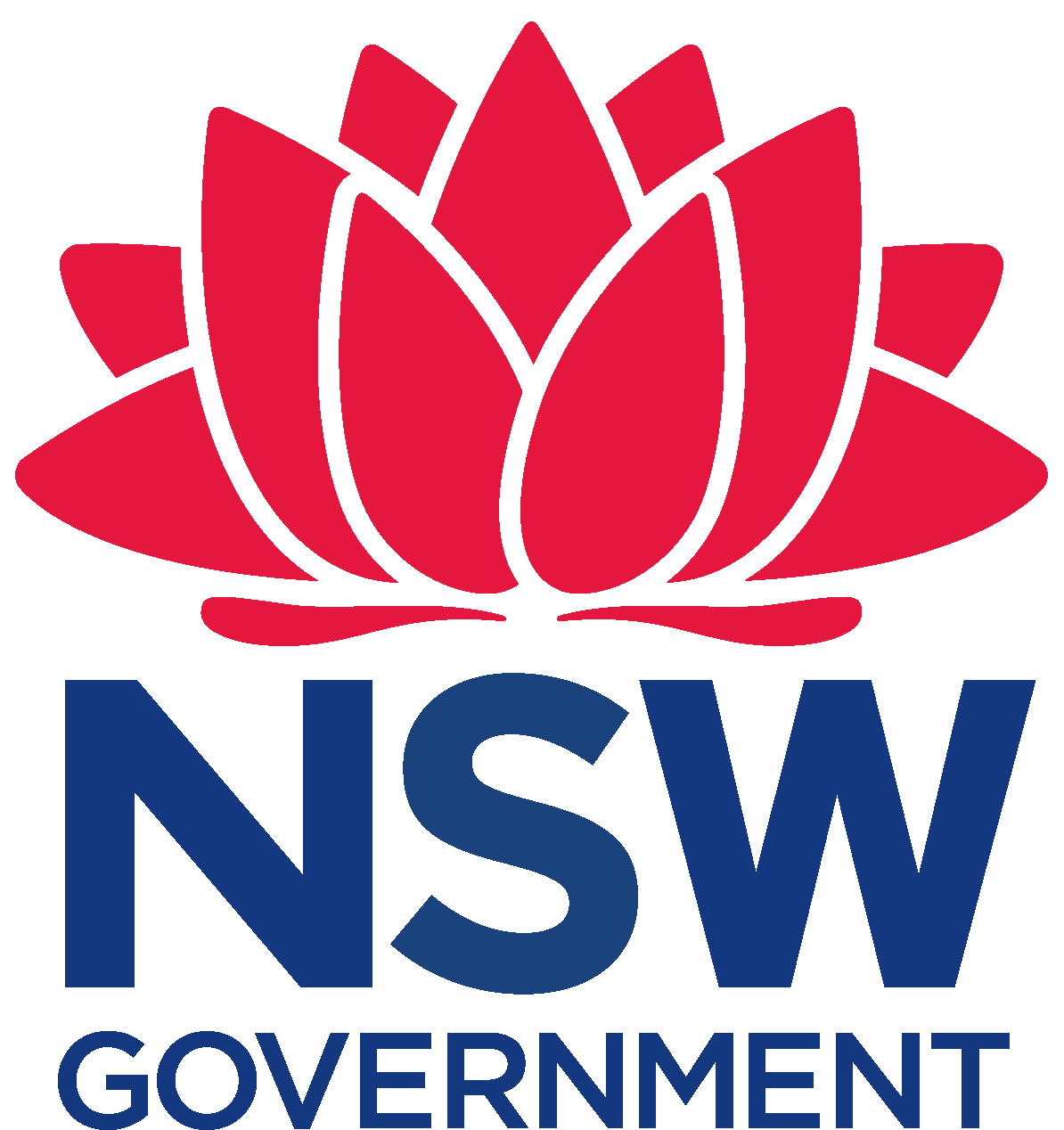 14
Eligibility
Eligible applicants must meet the applicant and project eligibility criteria

Applicant eligibility criteria
Applicable to lead applicants and any consortium members
Described in Section 3.2 of the application guidelines
Project eligibility criteria – your project must:
propose a network of 4 or more refuelling stations on or in close proximity to the Hume Highway as defined in Section 9.4 of the application guidelines
propose a fleet of at least 25 hydrogen-powered trucks* that
operate for linehaul transportation
must be heavy vehicles as defined under the National Heavy Vehicle Law with a minimum 4.5 tonnes gross vehicle mass
must be compliant with relevant Australian Design Rules (ADRs) 
not have gone ahead in the near term without the support of our initiative
use renewable hydrogen as defined in Section 9.3 

*We reserve the right to accept non-conforming applications with respect to the number of hydrogen-powered trucks, however, this reduced number may impact merit scoring
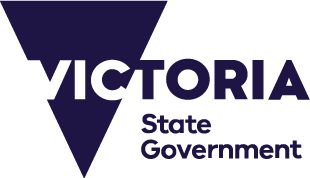 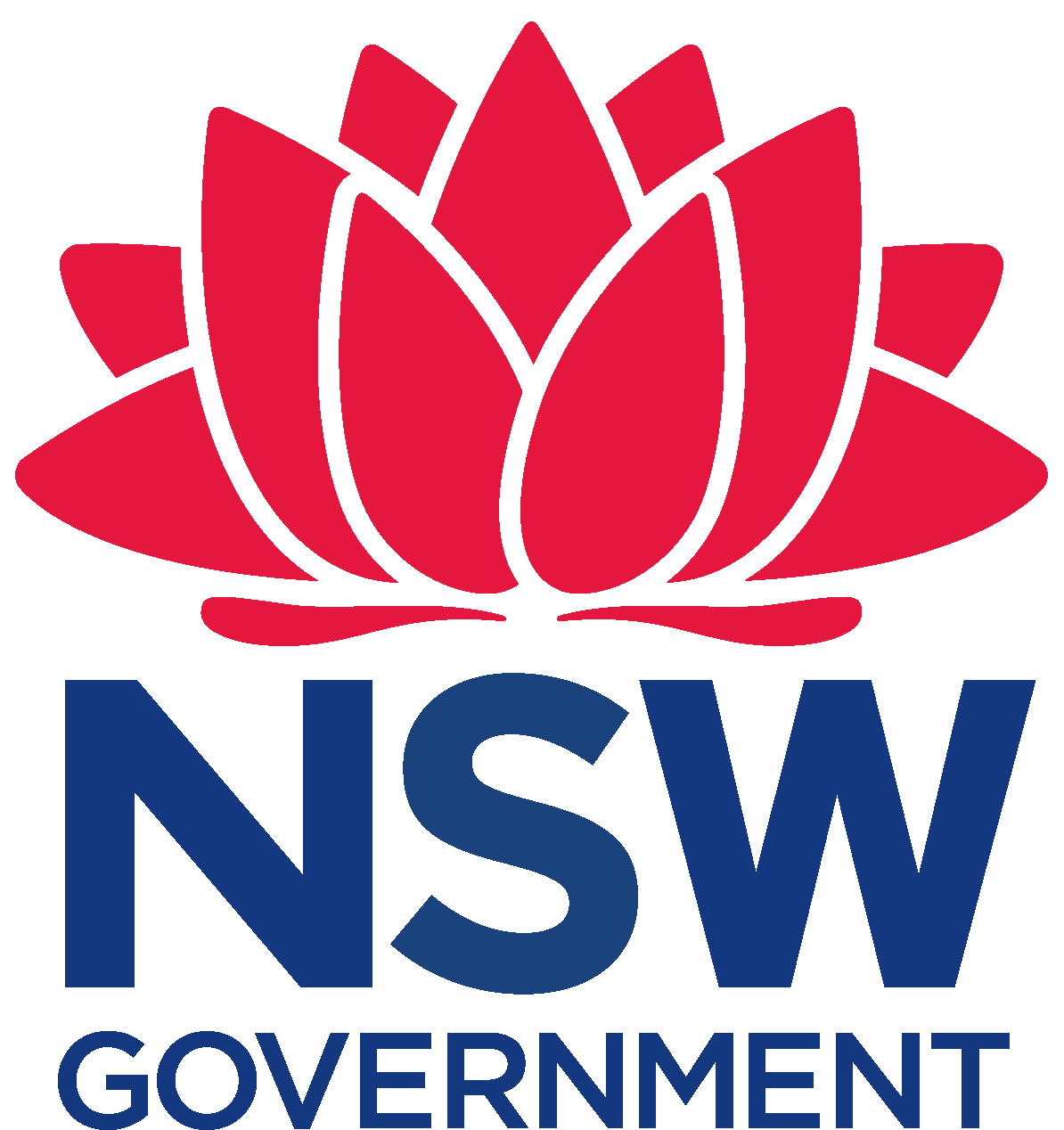 15
What will be funded?
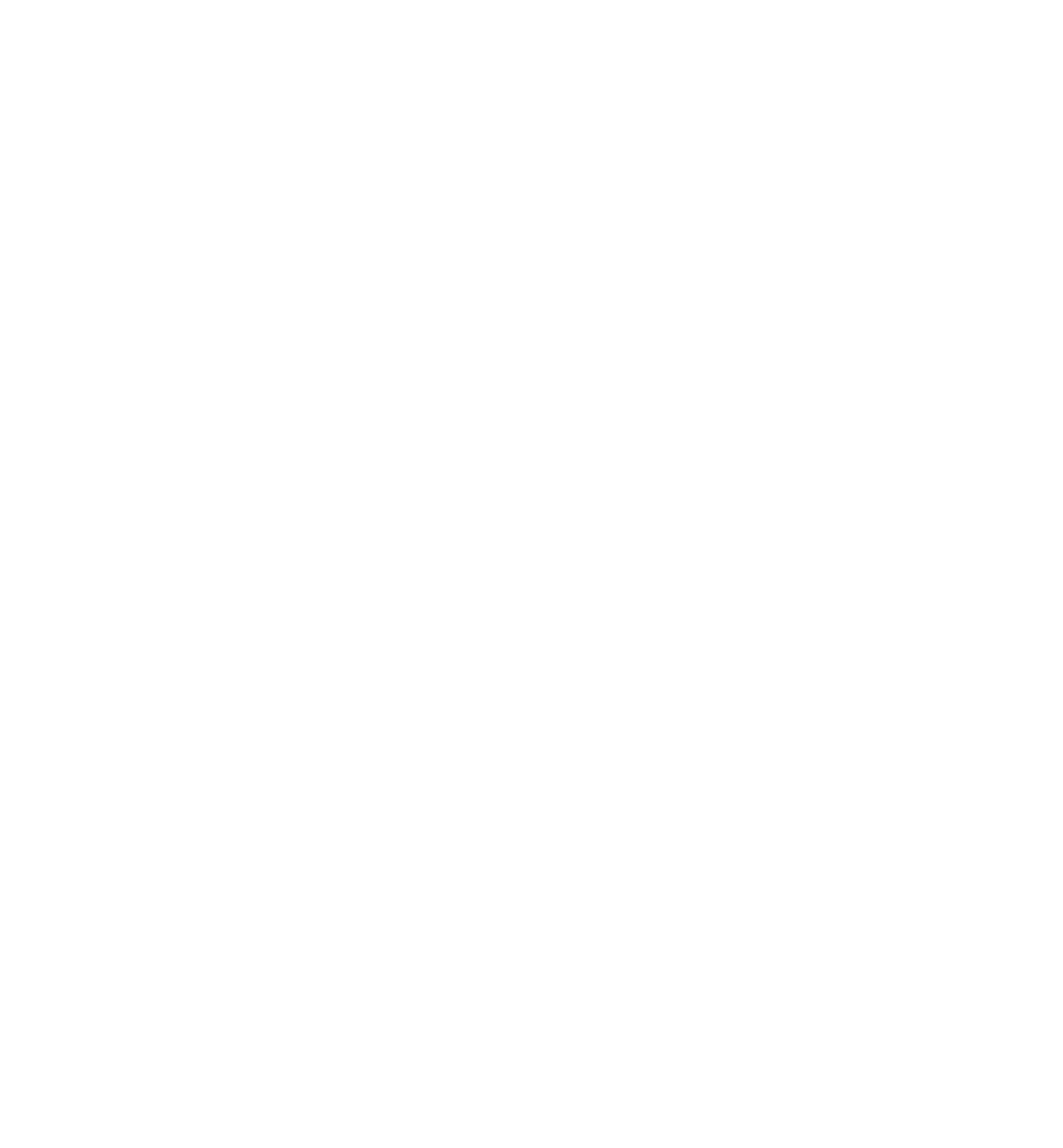 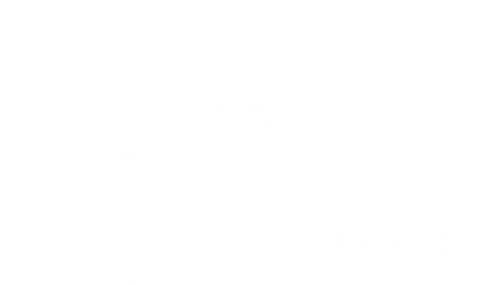 NSW Office of Energy and Climate Change within NSW Treasury (OECC)
Victorian Department of Environment, Land, Water and Planning (DELWP)
16
OFFICIAL-Sensitive
What will be funded?
The initiative is seeking to support:





The successfully funded project must meet the project parameters

Grant funding can only be used to support eligible expenditure
Section 12.1 of the application guidelines
Section 4.1 of the application guidelines
At least 
25 
hydrogen-powered 
linehaul trucks
At least 
4
hydrogen refuelling stations
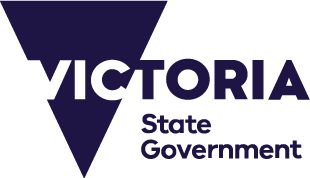 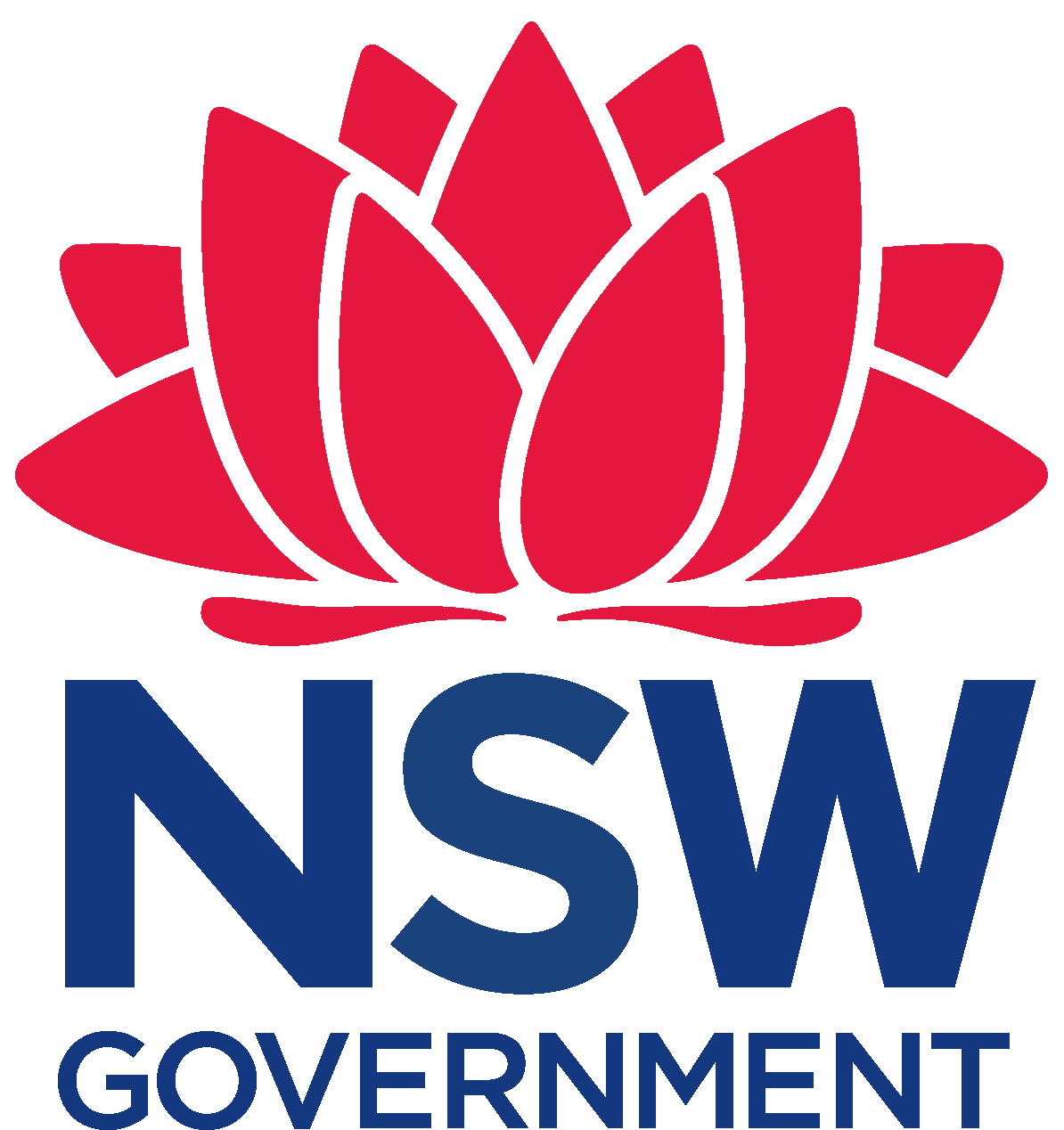 17
Project parameters
Hydrogen refuelling stations
Section 4.1 of the application guidelines
Hydrogen- powered trucks
Refuelling capacity
Hydrogen supply
Scalability
Future-proofing
Timing
Funding
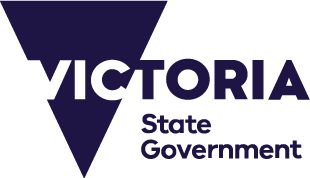 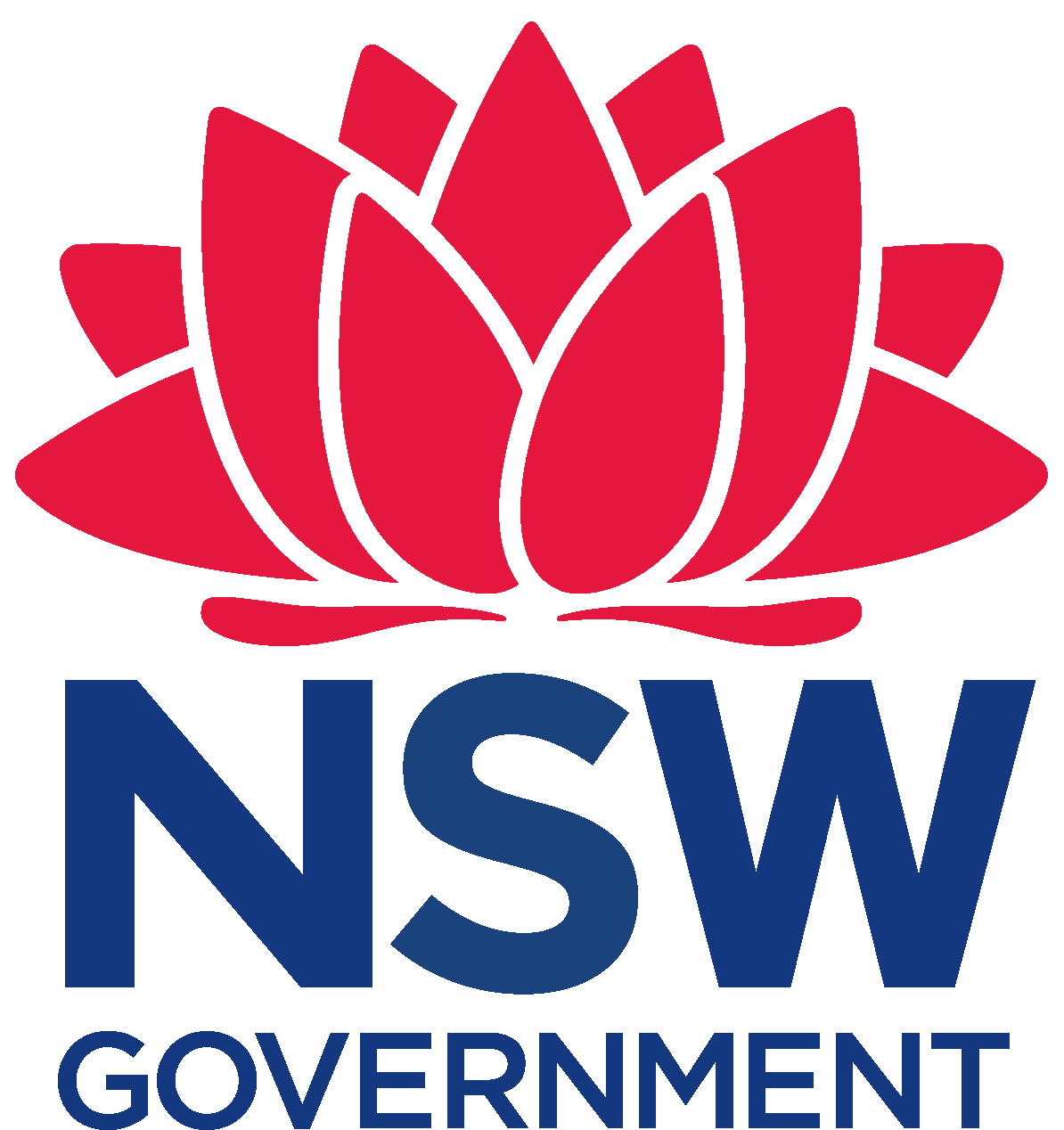 18
What will not be funded?
Ineligible project expenditure*
*Including but not limited to
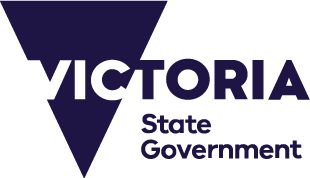 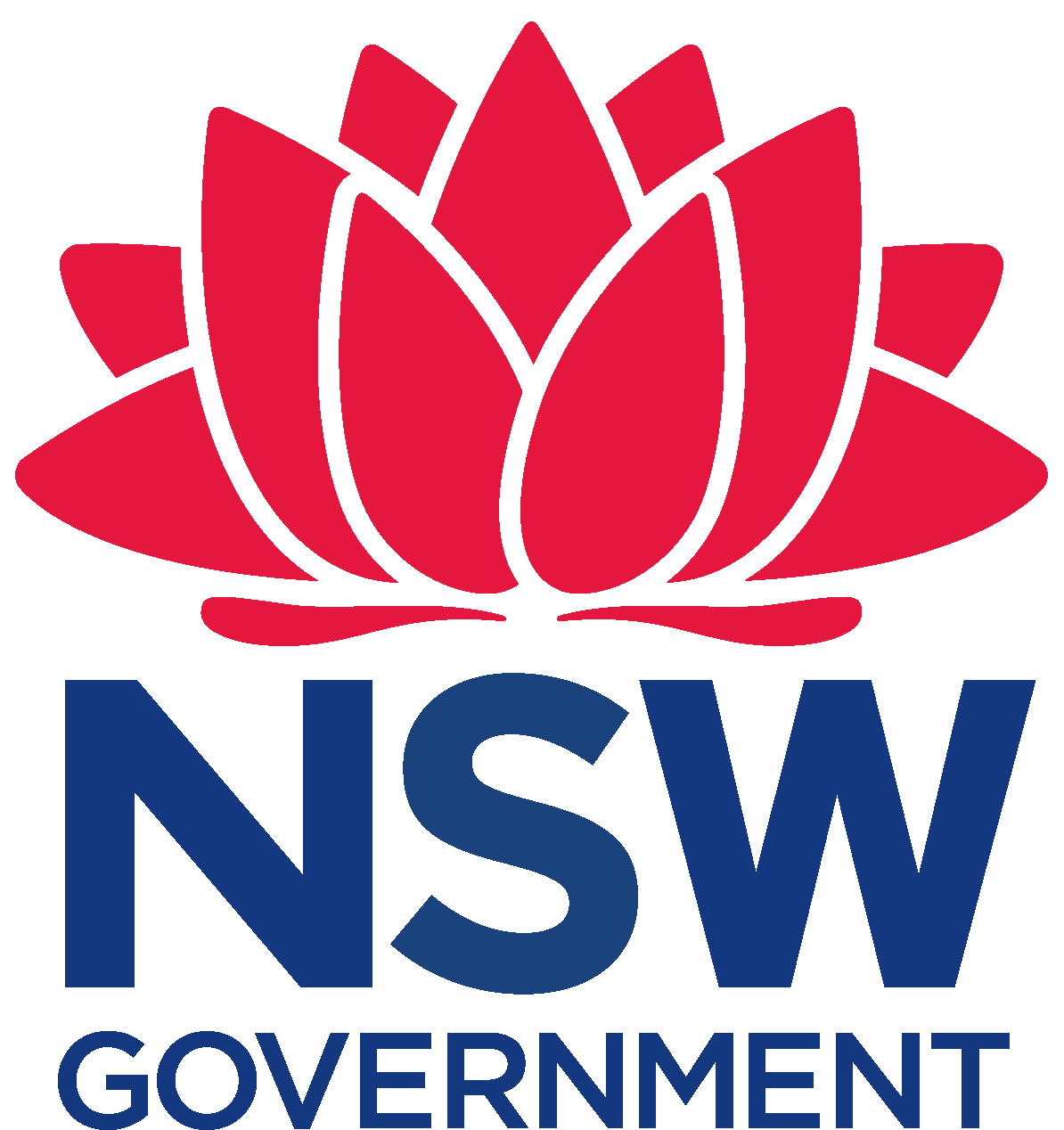 19
Supplementary funding
If you want any supplementary funding of your project to be considered in our assessment process you will need to: 
apply to the other government entity prior to close of our initiative’s application period; and
consent to the application and associated information being shared with the other government entity.
Full details on supplementary funding are provided in Section 4.2 of the guidelines.
Note: approval of supplementary funding by another government entity will not result in automatic approval for grant funding under this initiative
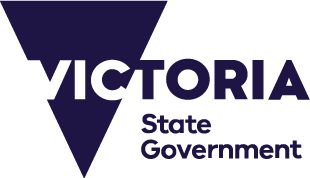 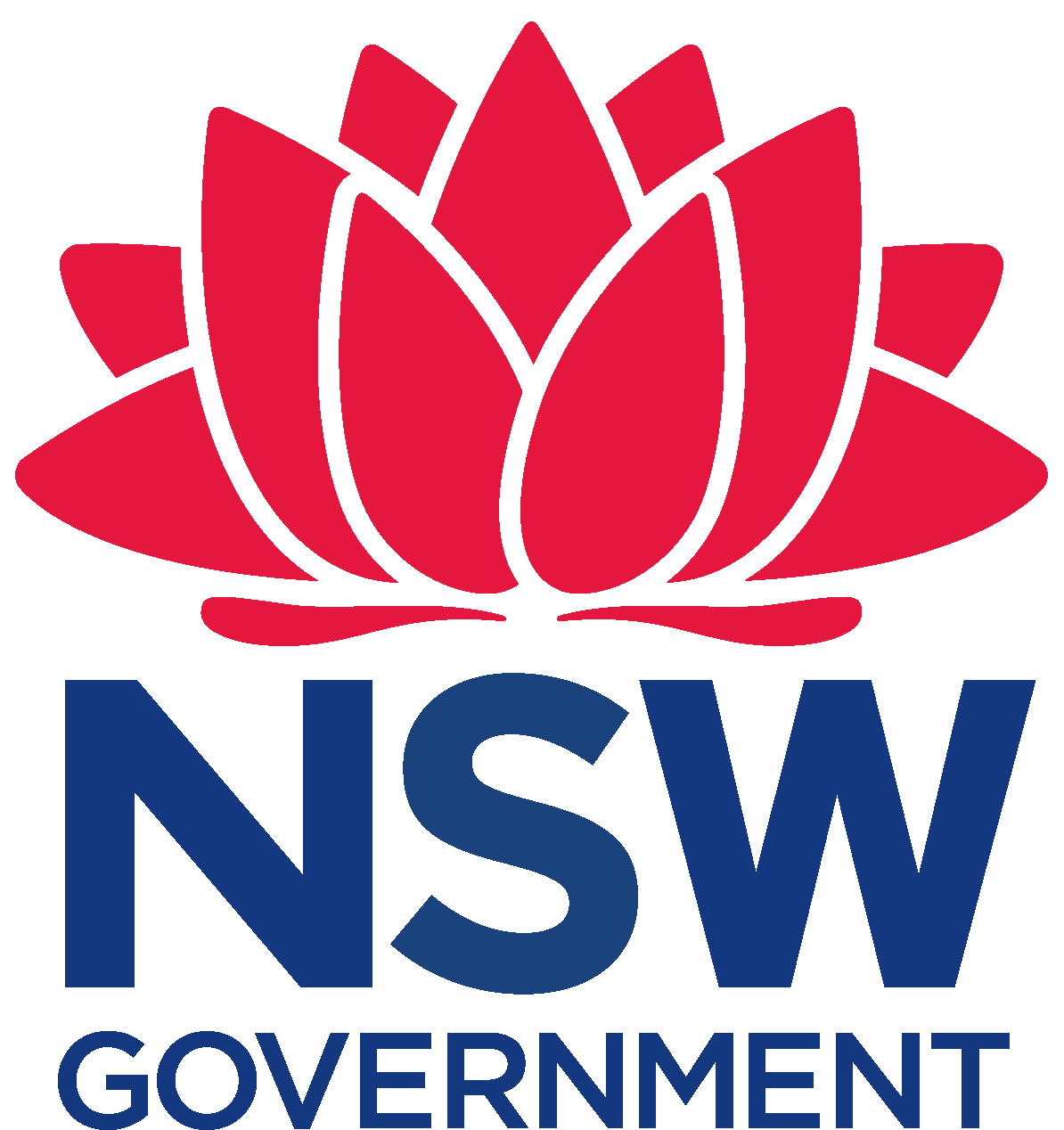 20
The application and assessment process
Ting Yuan, Senior Program Manager Technology Development, DELWP
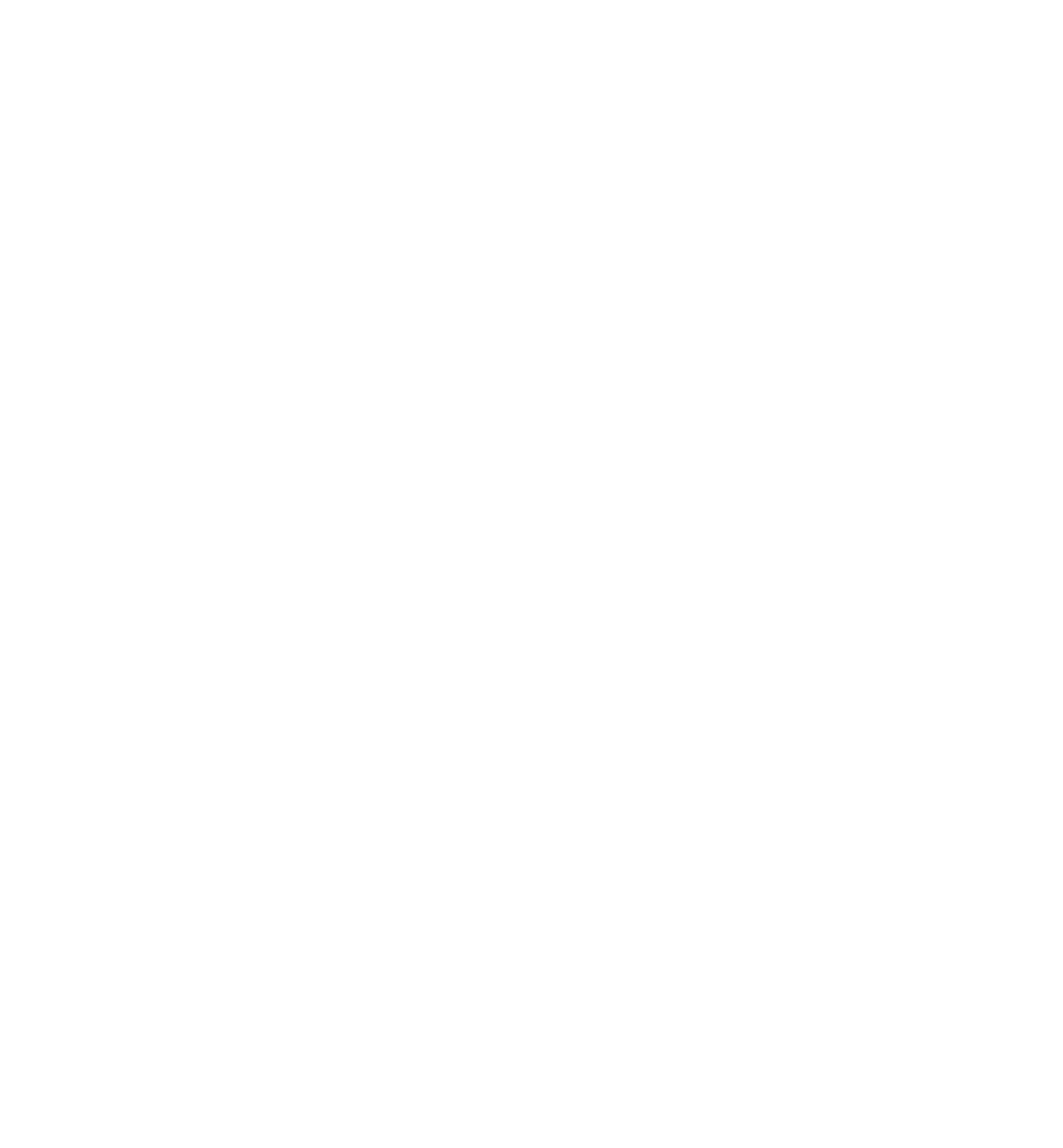 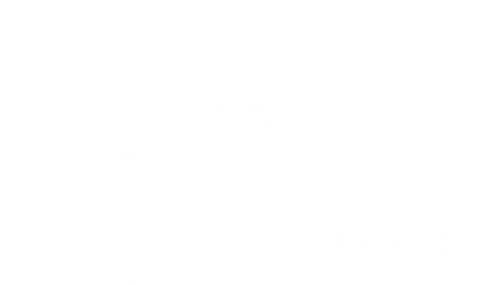 NSW Office of Energy and Climate Change within NSW Treasury (OECC)
Victorian Department of Environment, Land, Water and Planning (DELWP)
21
OFFICIAL-Sensitive
Single stage application and assessment process
Ineligible projects not assessed
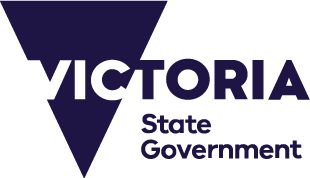 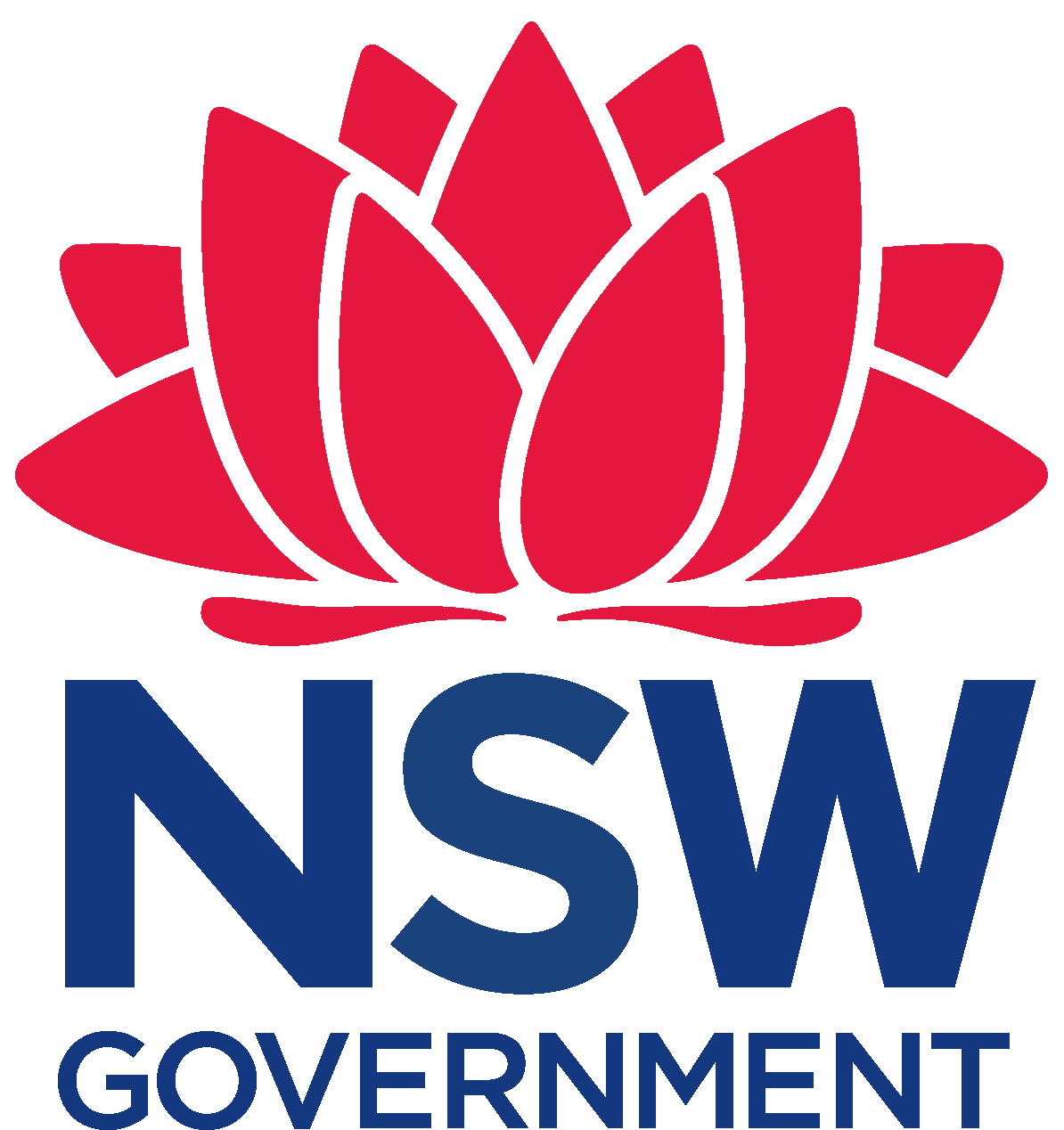 22
Application checklist
Applicants must:
* Applicants are expected to accept the conditions of this funding agreement template with no or very limited changes. 
At our sole discretion, we reserve the right to accept or decline any departures from the funding agreement proposed by applicants.
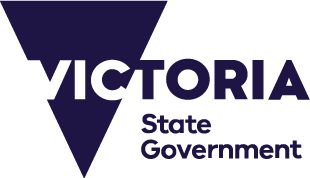 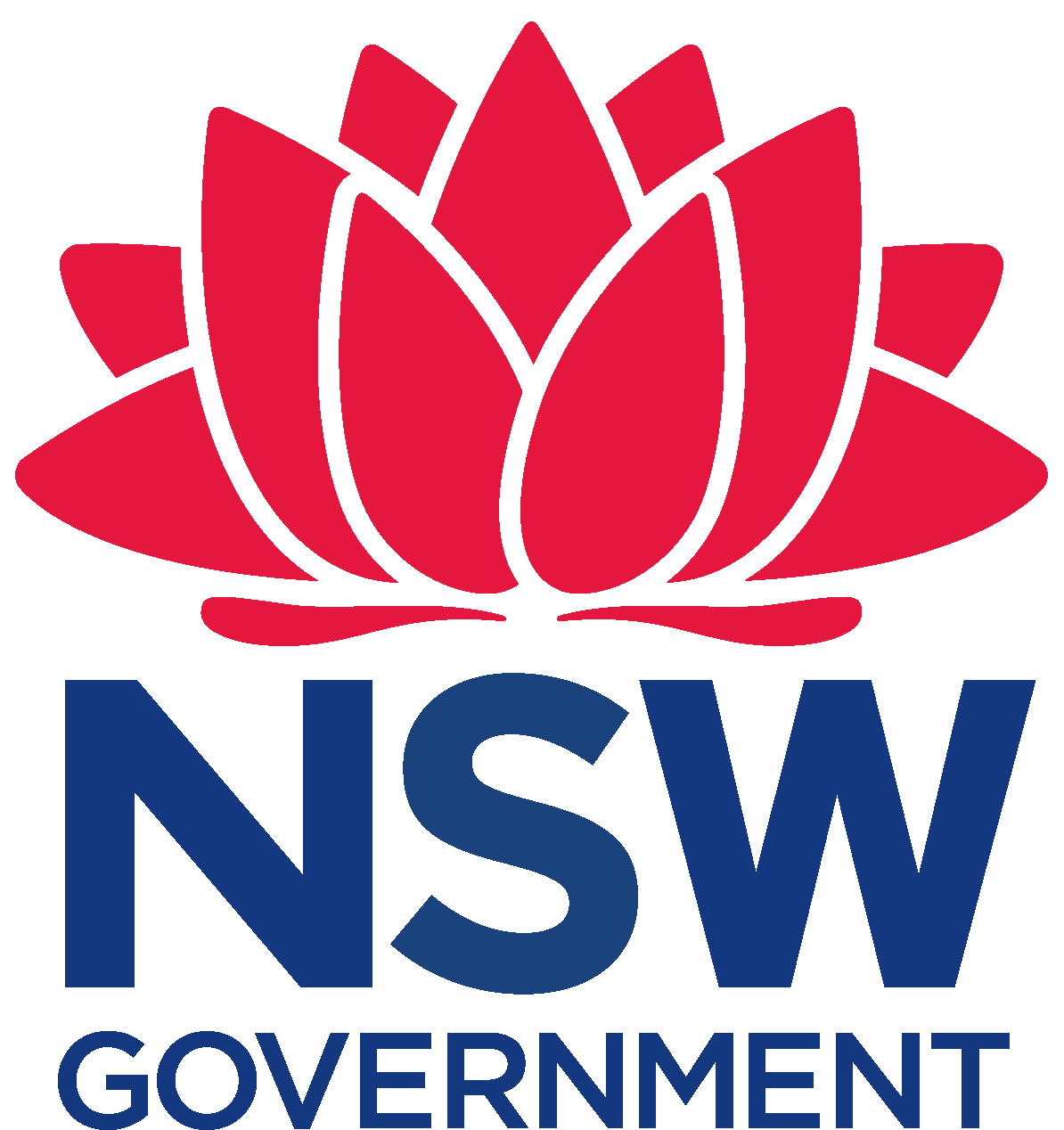 23
Merit assessment criteria
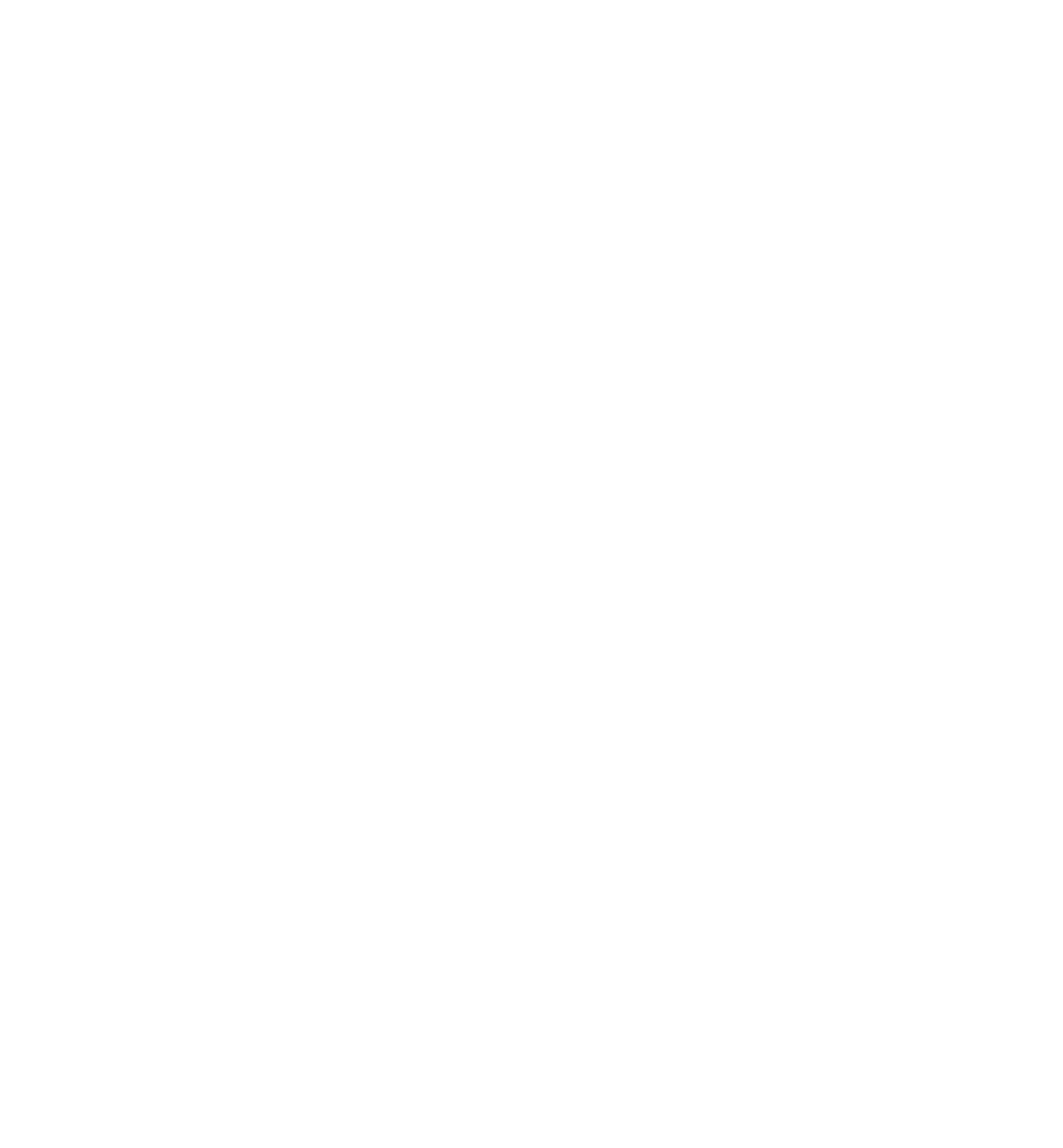 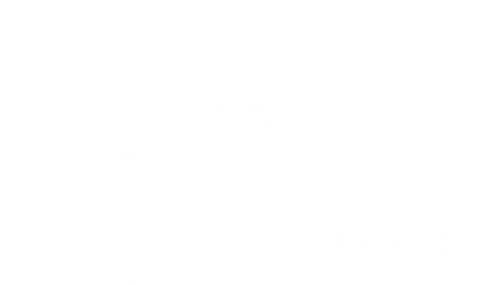 NSW Office of Energy and Climate Change within NSW Treasury (OECC)
Victorian Department of Environment, Land, Water and Planning (DELWP)
24
OFFICIAL-Sensitive
Merit criteria
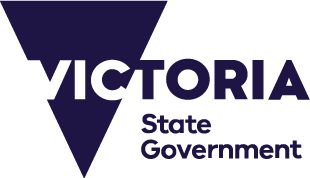 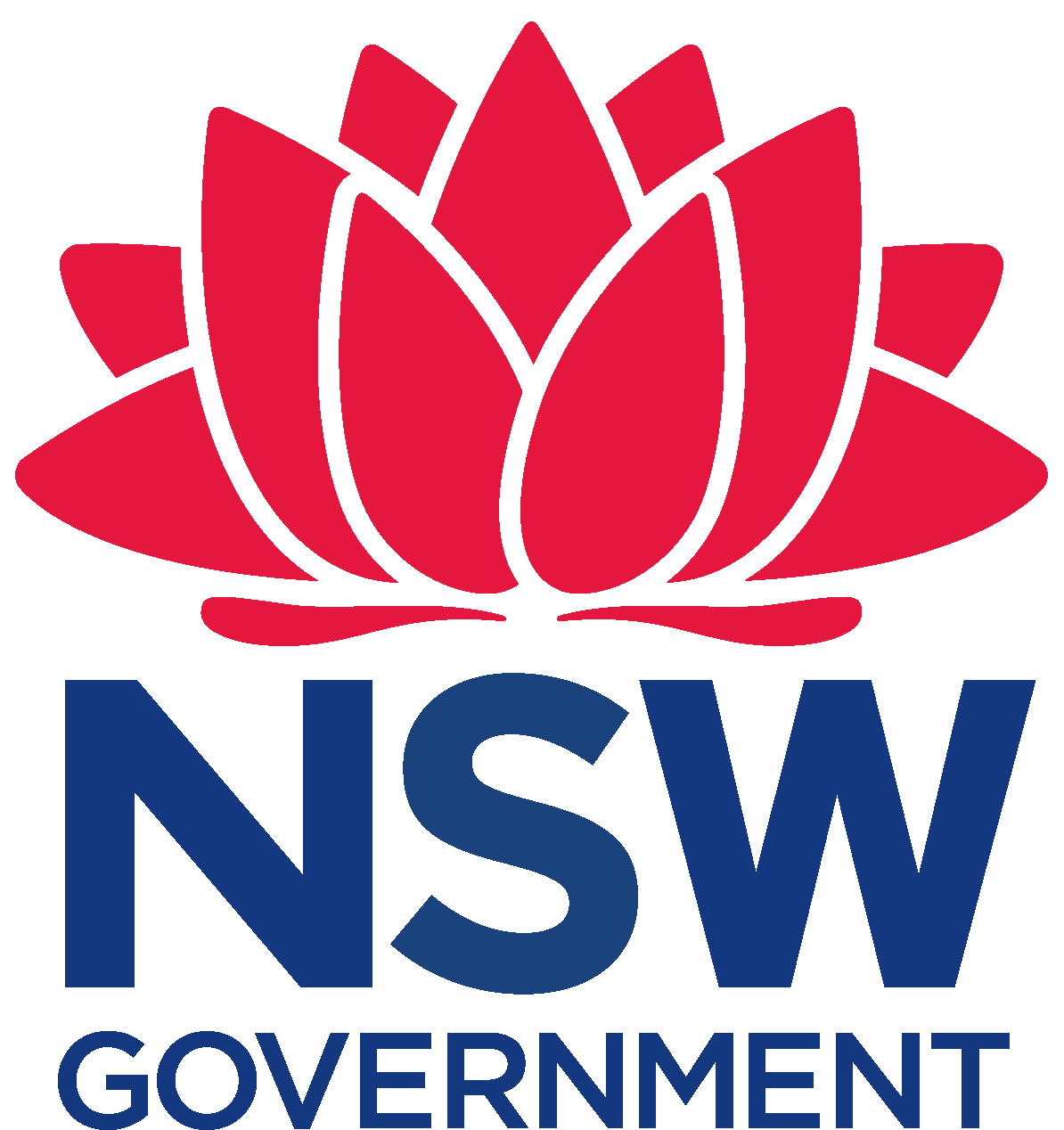 25
How to apply?
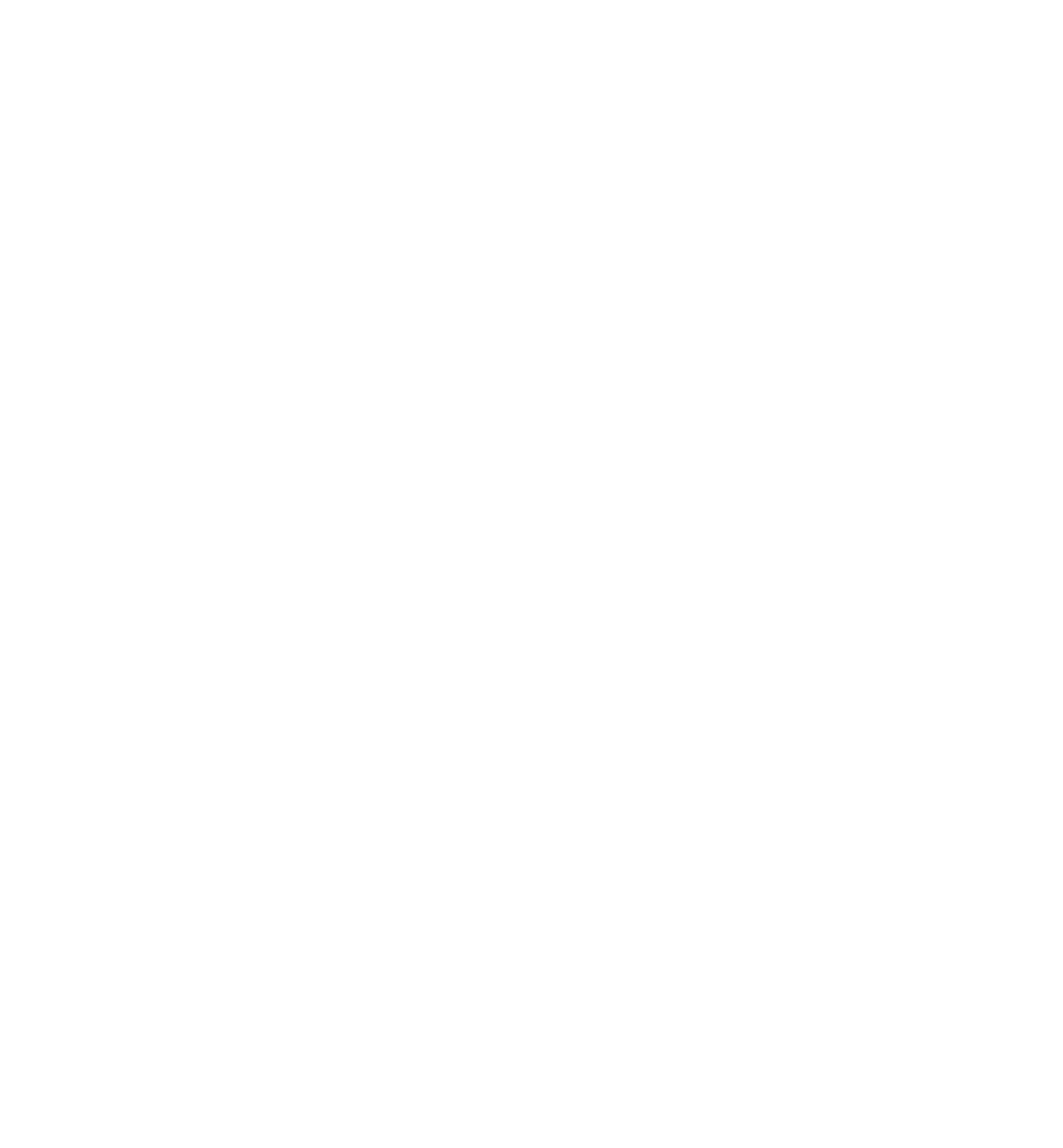 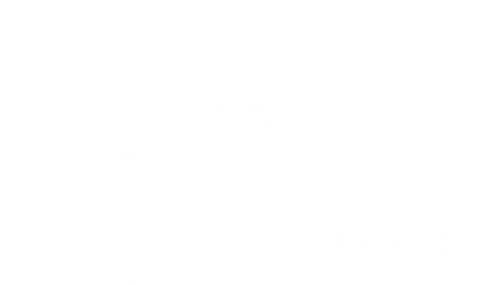 NSW Office of Energy and Climate Change within NSW Treasury (OECC)
Victorian Department of Environment, Land, Water and Planning (DELWP)
26
OFFICIAL-Sensitive
Application Portal
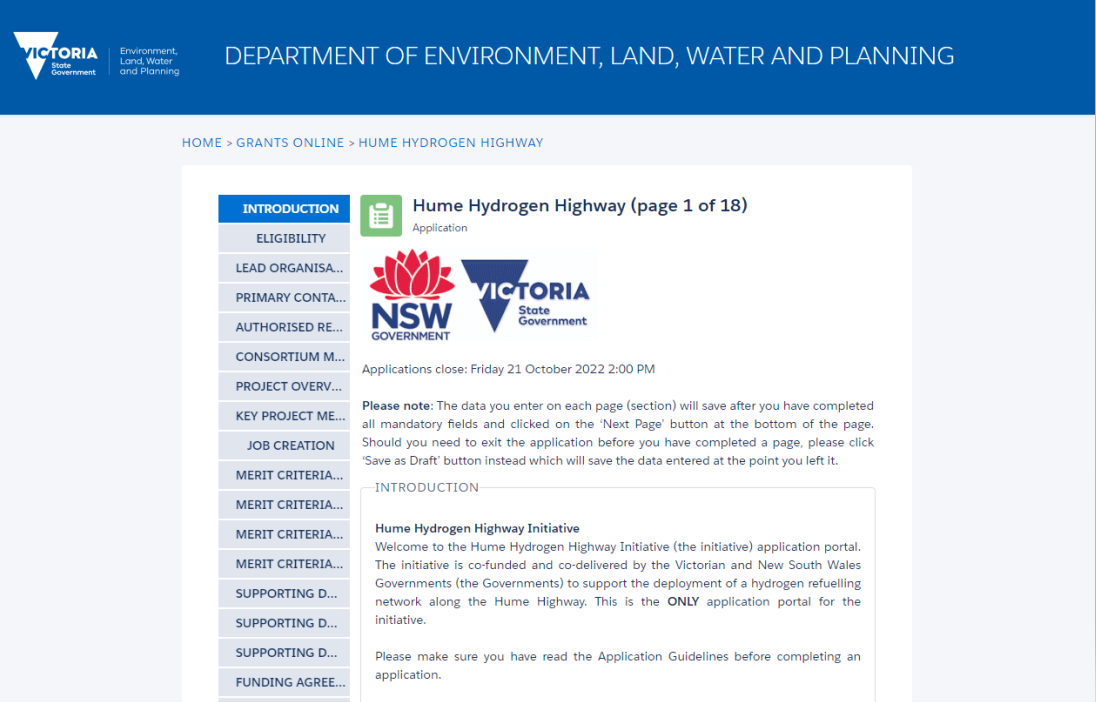 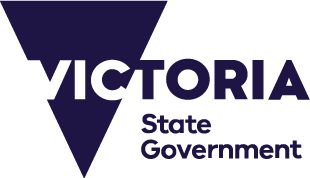 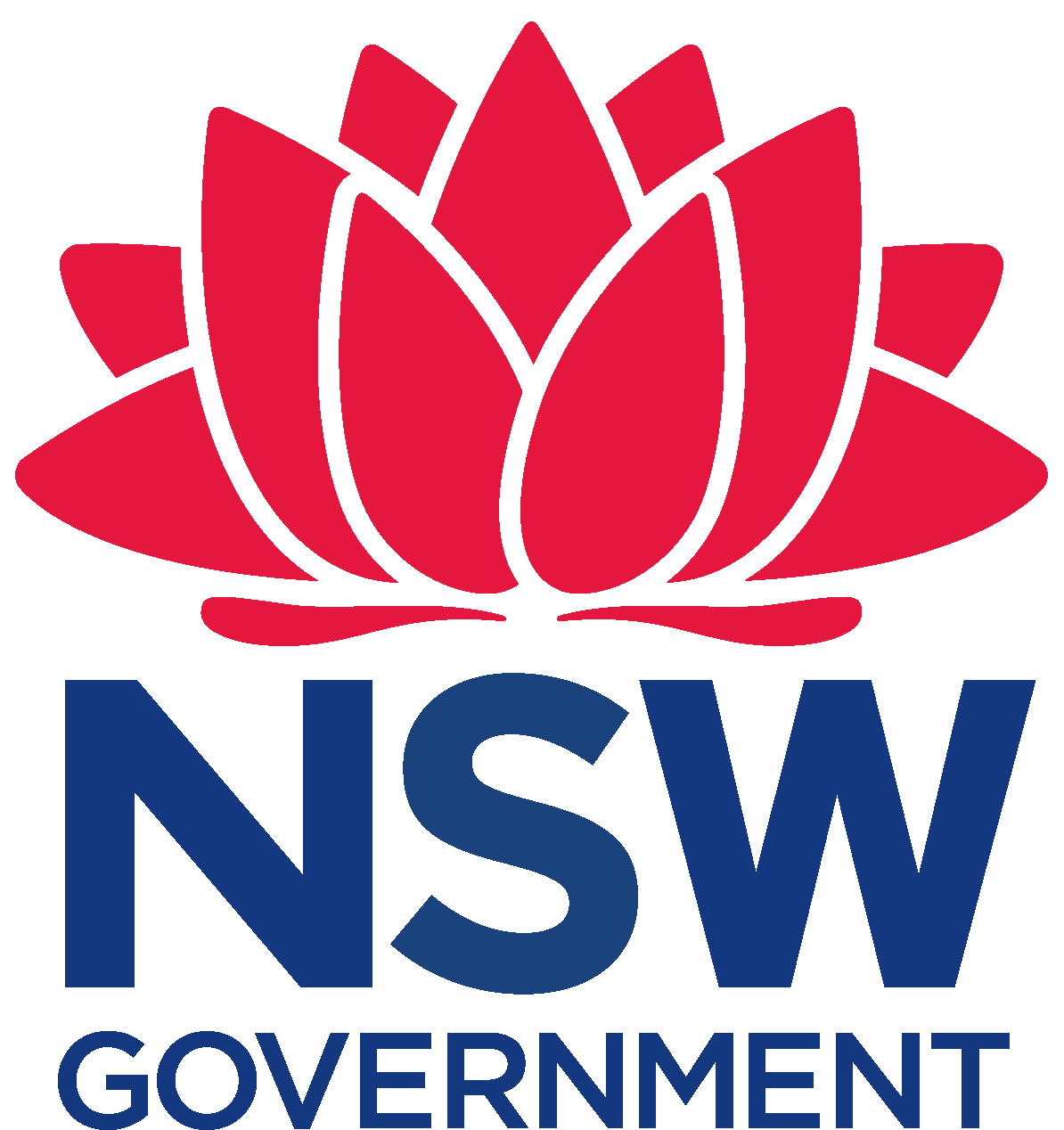 27
Application Portal – Consortium Members
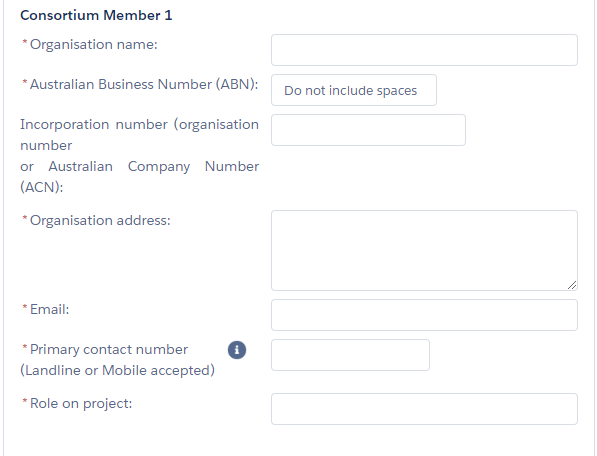 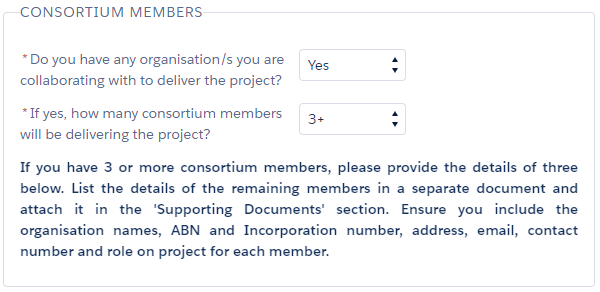 28
Application Portal – Site Location
29
Application Portal – Project Costs
30
Application Portal – Key Project Metrics
31
Application Portal – Merit Criteria
32
Application Portal – Supporting Documentation
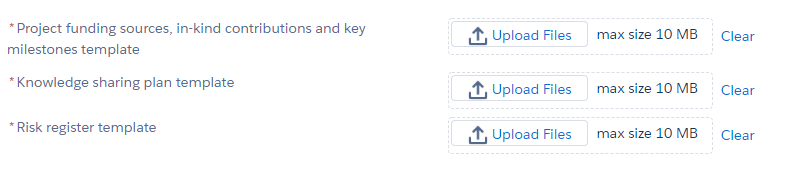 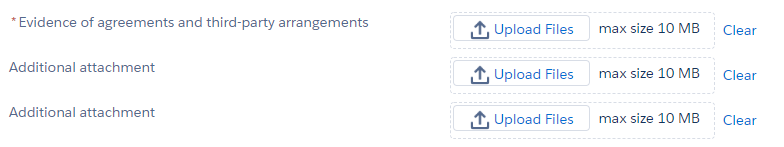 33
Initiative timeline
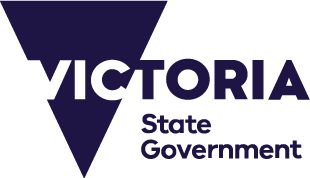 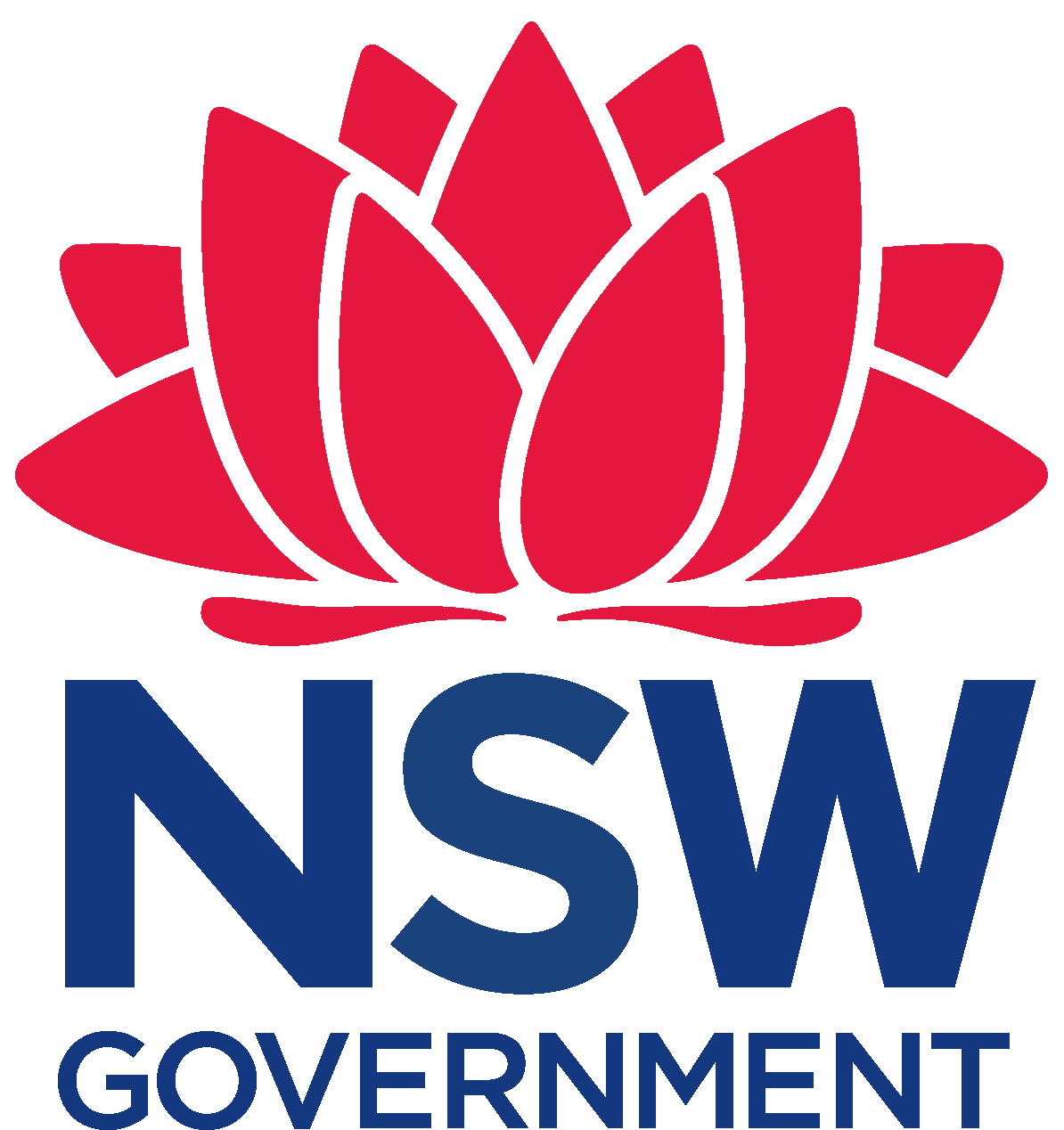 34
Contact
If you have any questions, please direct your questions to either:
hydrogen@planning.nsw.gov.au for question regarding the initiative, the application guidelines or the assessment process
grantsinfo@delwp.vic.gov.au for question regarding the online application portal or any difficulties with submission
At our sole discretion and in accordance with probity procedures, we may choose to make questions and clarifications available to all applicants. This process will not release any Commercial-in-Confidence Information. Information provided in response to any question raised by a potential applicant may be uploaded onto the “frequently asked questions” webpage 
Initiative website: www.energy.vic.gov.au/grants/hume-hydrogen-highway 
NSW Government hydrogen webpage: www.energy.nsw.gov.au/hydrogen
Victorian Government hydrogen webpage: www.energy.vic.gov.au/renewable-hydrogen
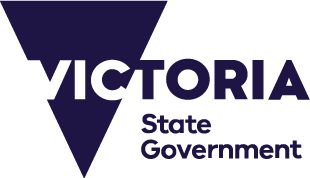 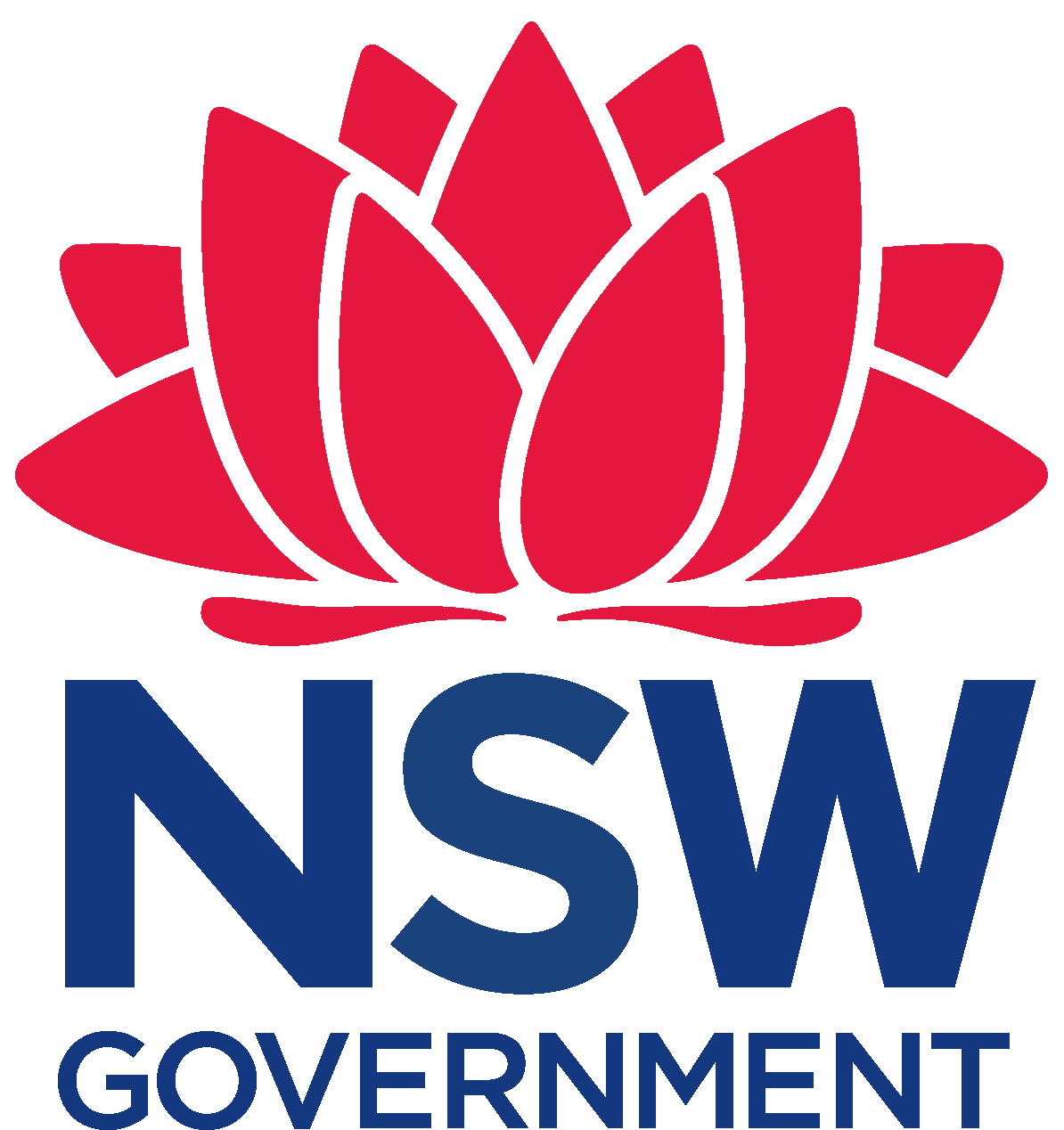 35
Australian Renewable Energy Agency (ARENA)
Alexandra McIntosh - Director | Business Development & Transactions
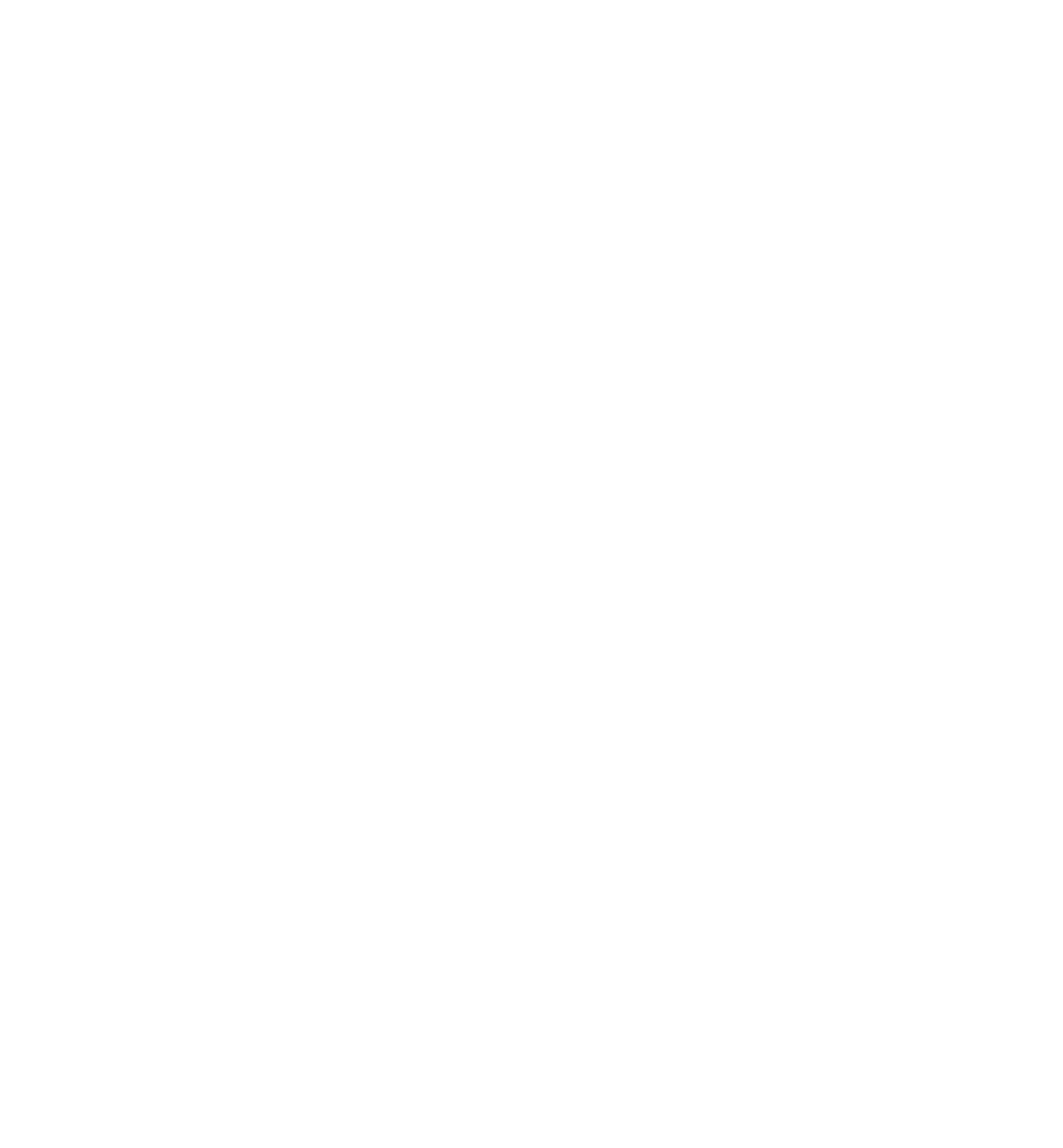 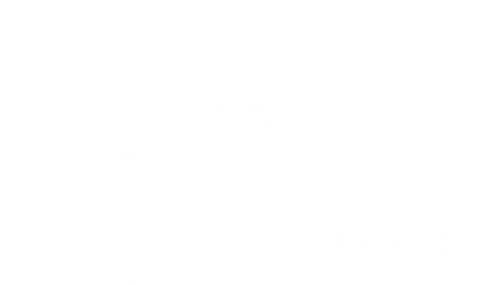 NSW Office of Energy and Climate Change within NSW Treasury (OECC)
Victorian Department of Environment, Land, Water and Planning (DELWP)
36
OFFICIAL-Sensitive
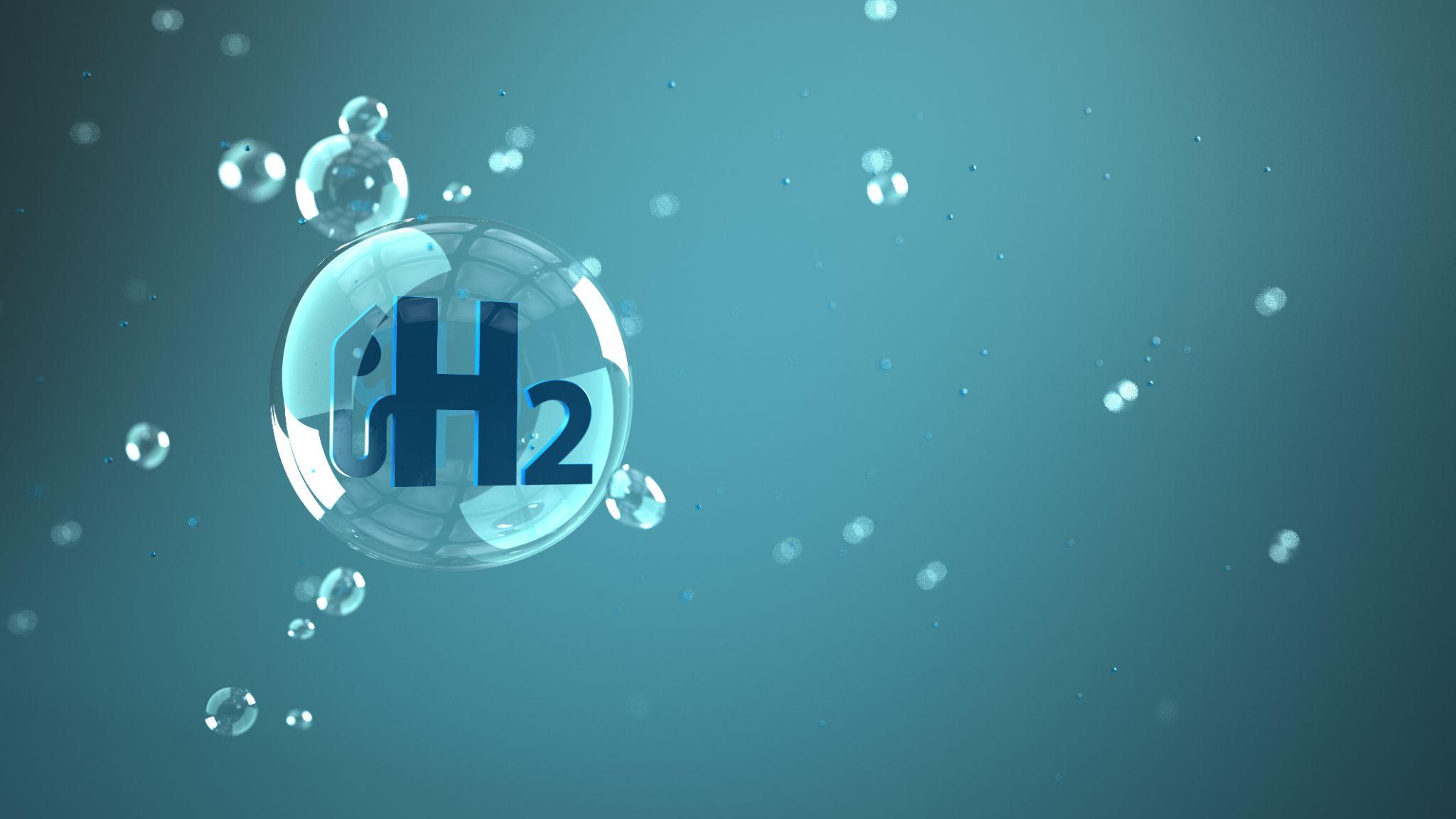 Hydrogen Transport
Alex McIntosh Director, Business Development and Transactions
ARENA
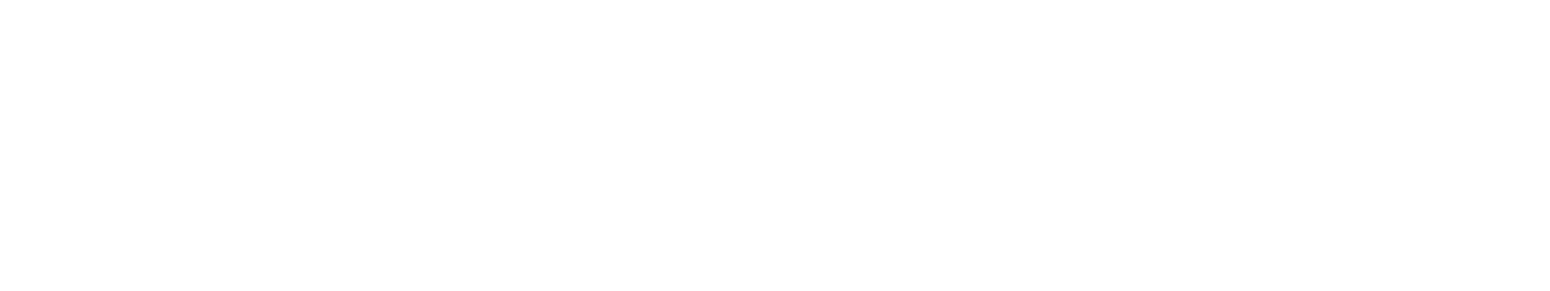 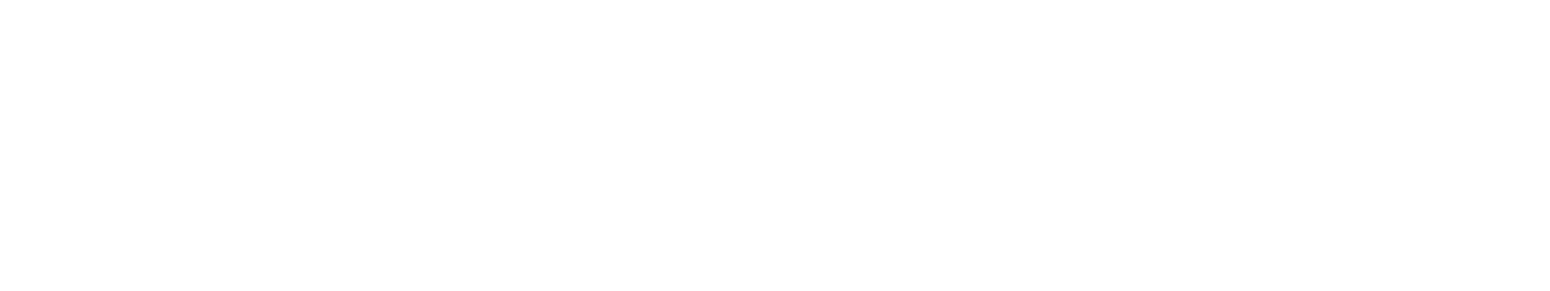 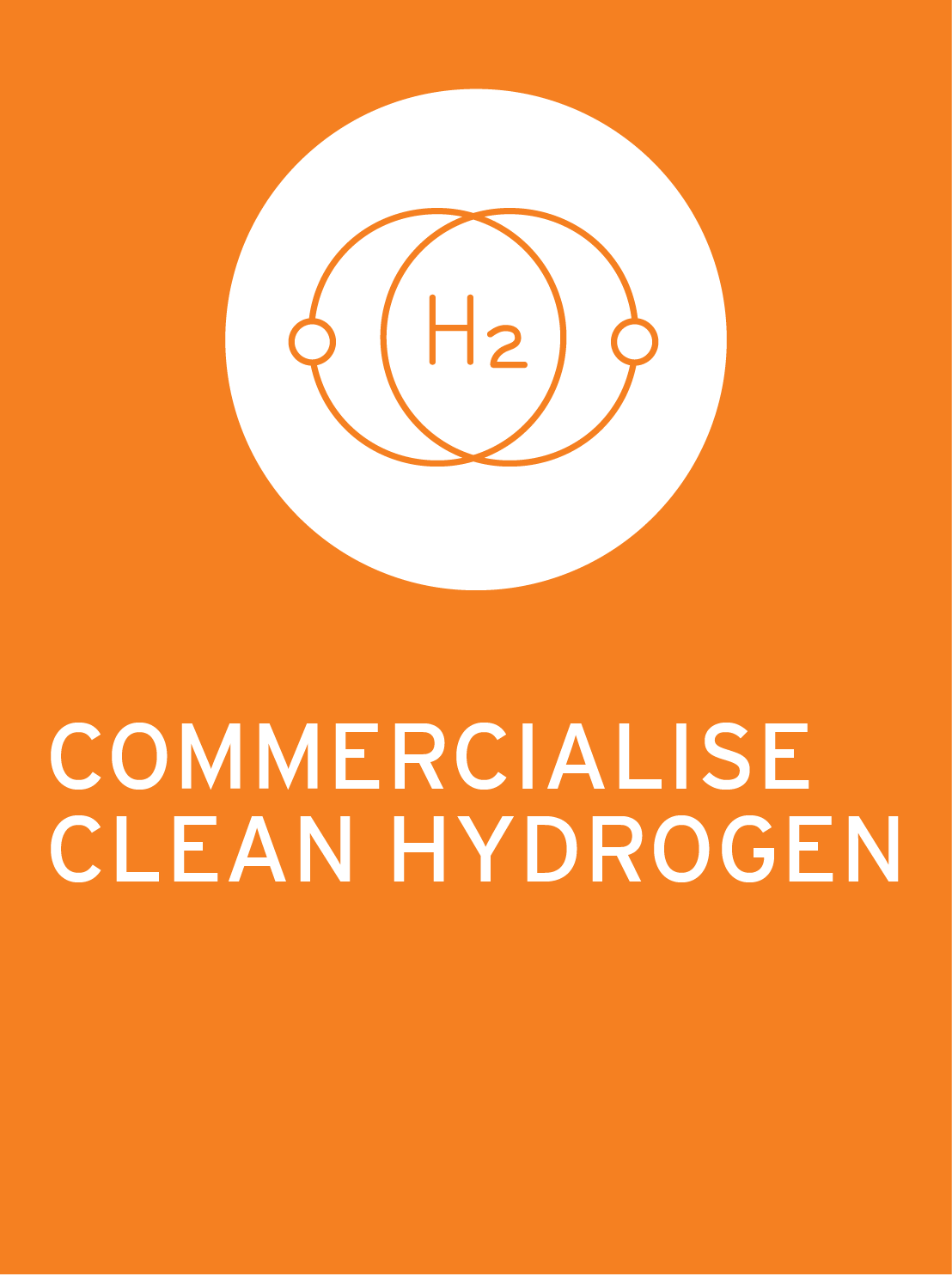 Our Focus
Reduce the cost of hydrogen produced from renewable energy
Research and development to demonstrate technologies that address technical challenges along the rest of the hydrogen value chain
Prove the technical feasibility and commercial viability of hydrogen use cases
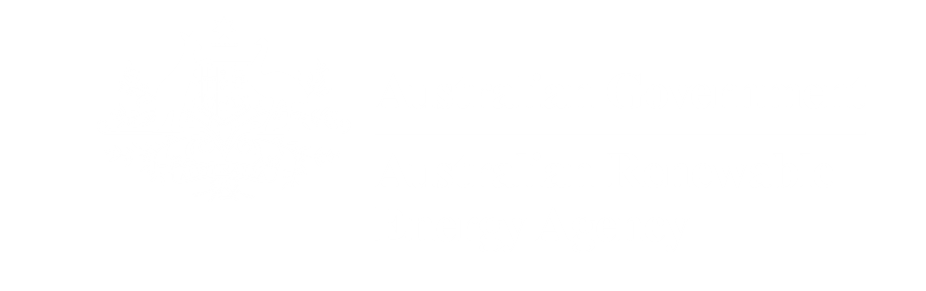 ARENA’s hydrogen transport portfolio to date
Toyota
BOC
Viva Energy
Ark Energy
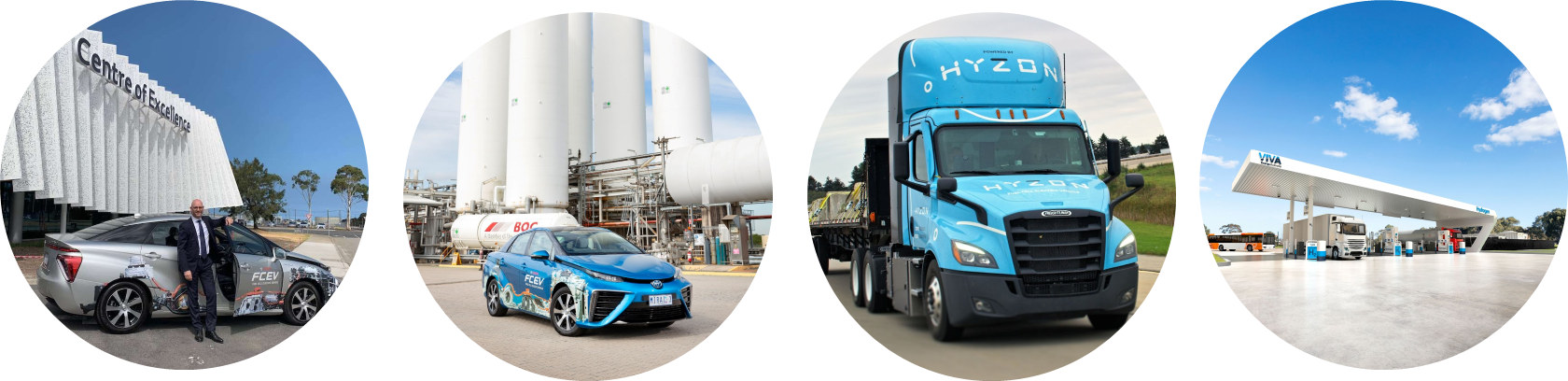 Current Programs
ARENA currently funds hydrogen transport projects through the following programs:
Advancing Renewables Program (ARP)
Ongoing and open program 
Provide funding to projects under ARENA’s strategic priorities
Future Fuels Funding Program
$127.9 million to support the uptake of zero emissions transport in fleets 
Focus Area 3: supporting the deployment of hydrogen fuel cell vehicles and associated hydrogen infrastructure
Further information
hydrogen@arena.gov.au
41
Clean Energy Finance Corporation (CEFC)
Rupert Maloney – Head of Hydrogen
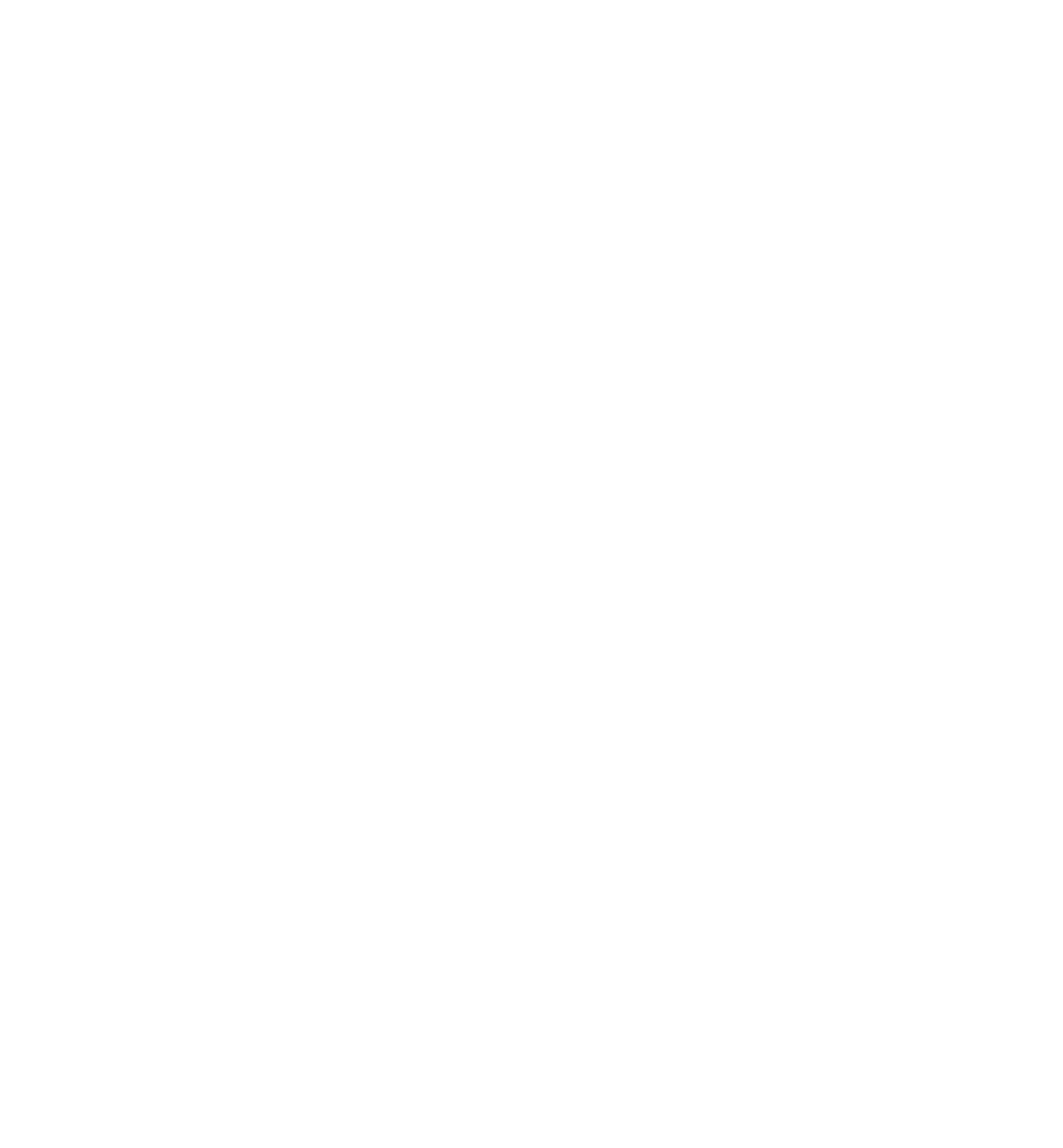 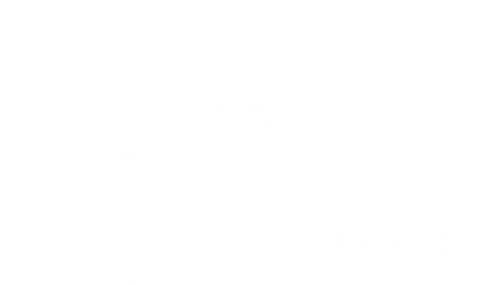 NSW Office of Energy and Climate Change within NSW Treasury (OECC)
Victorian Department of Environment, Land, Water and Planning (DELWP)
42
OFFICIAL-Sensitive
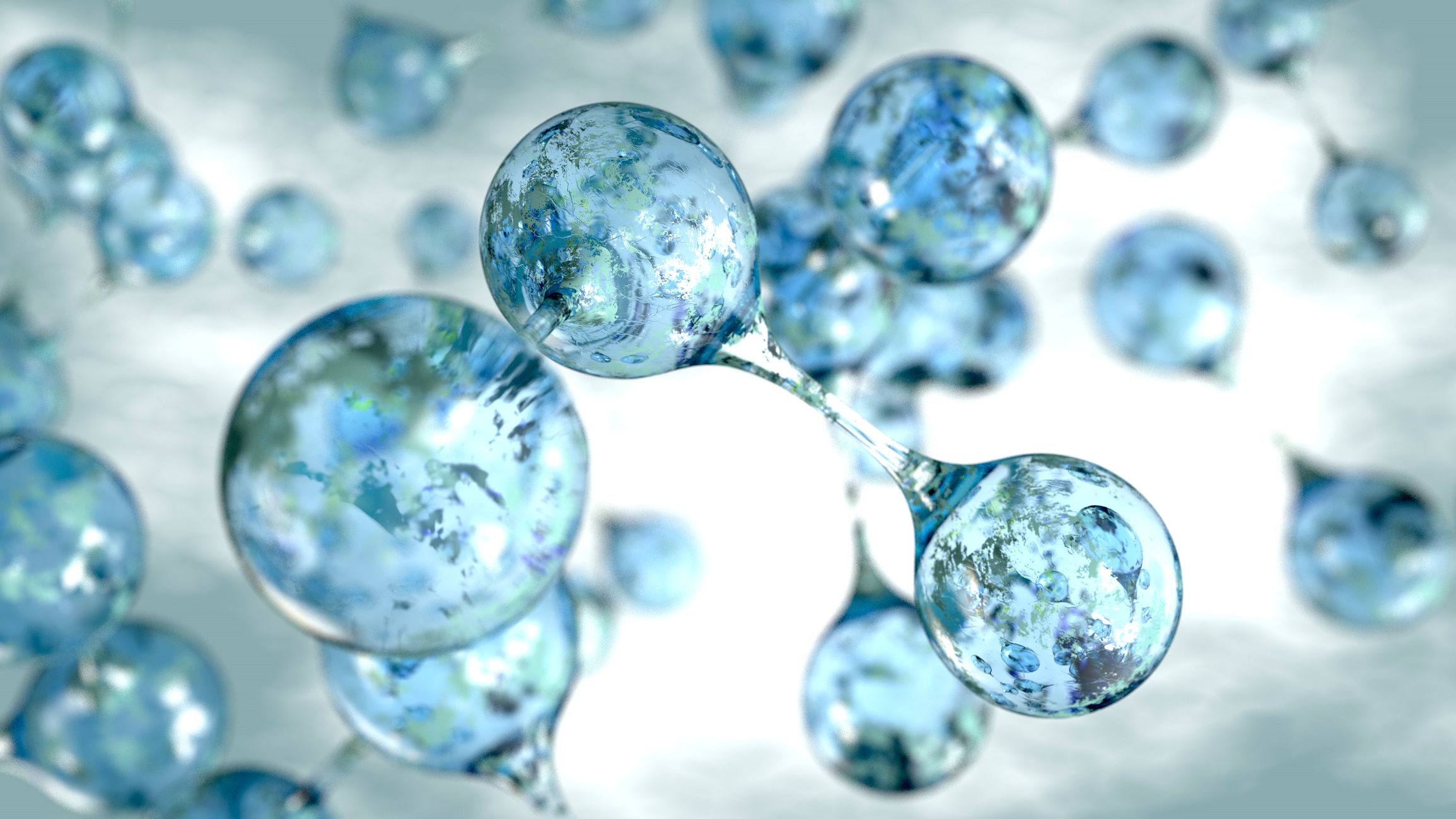 CEFC’s Advancing Hydrogen Fund
Investing to lead the market
The CEFC Advancing Hydrogen Fund is aiming to invest up to $300 million of concessional finance to support the growth of a clean, innovative, safe and competitive Australian hydrogen industry.

The CEFC’s debt or equity finance will focus on projects that align with the National Hydrogen Strategy, including projects which have State or Territory Government financial support.
Eligible Projects

Advancing hydrogen production
Developing export and domestic hydrogen supply chains, including hydrogen export industry infrastructure
Establishing hydrogen hubs
Other projects that assist in building domestic demand for hydrogen

As with all CEFC investments, projects must be commercial, and achieve an adequate risk-adjusted return
43
43
Question and Answer session
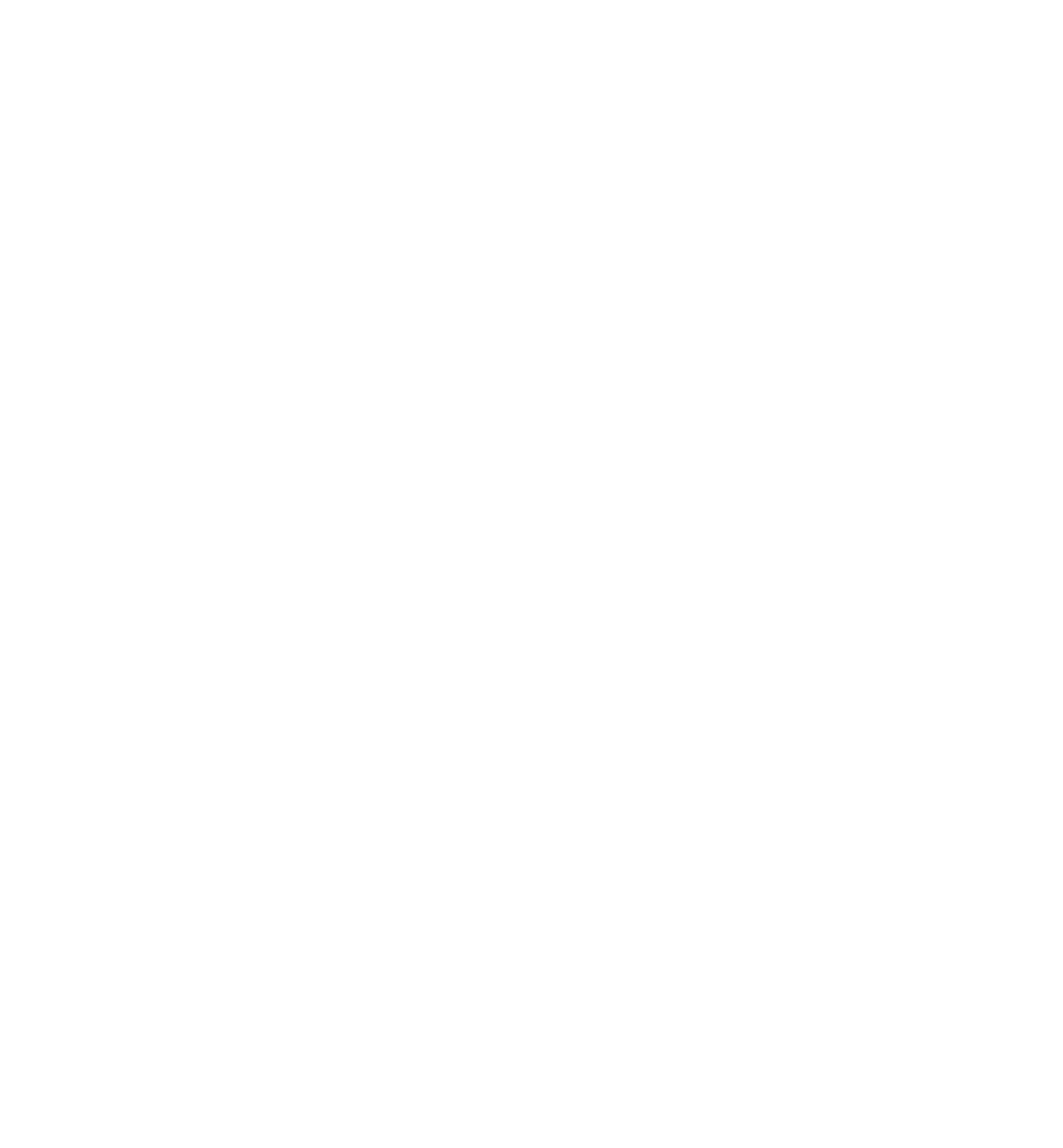 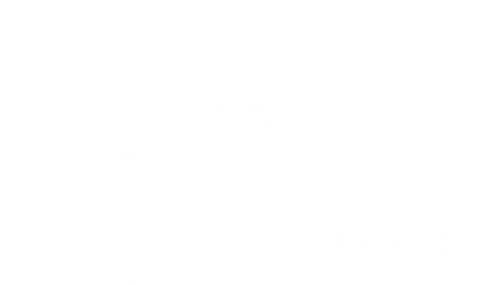 NSW Office of Energy and Climate Change within NSW Treasury (OECC)
Victorian Department of Environment, Land, Water and Planning (DELWP)
44
OFFICIAL-Sensitive
Contact
If you have any questions, please direct your questions to either:
hydrogen@planning.nsw.gov.au for question regarding the initiative, the application guidelines or the assessment process
grantsinfo@delwp.vic.gov.au for question regarding the online application portal or any difficulties with submission
At our sole discretion and in accordance with probity procedures, we may choose to make questions and clarifications available to all applicants. This process will not release any Commercial-in-Confidence Information. Information provided in response to any question raised by a potential applicant may be uploaded onto the “frequently asked questions” webpage 
Initiative website: www.energy.vic.gov.au/grants/hume-hydrogen-highway 
NSW Government hydrogen webpage: www.energy.nsw.gov.au/hydrogen
Victorian Government hydrogen webpage: www.energy.vic.gov.au/renewable-hydrogen
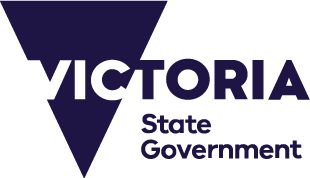 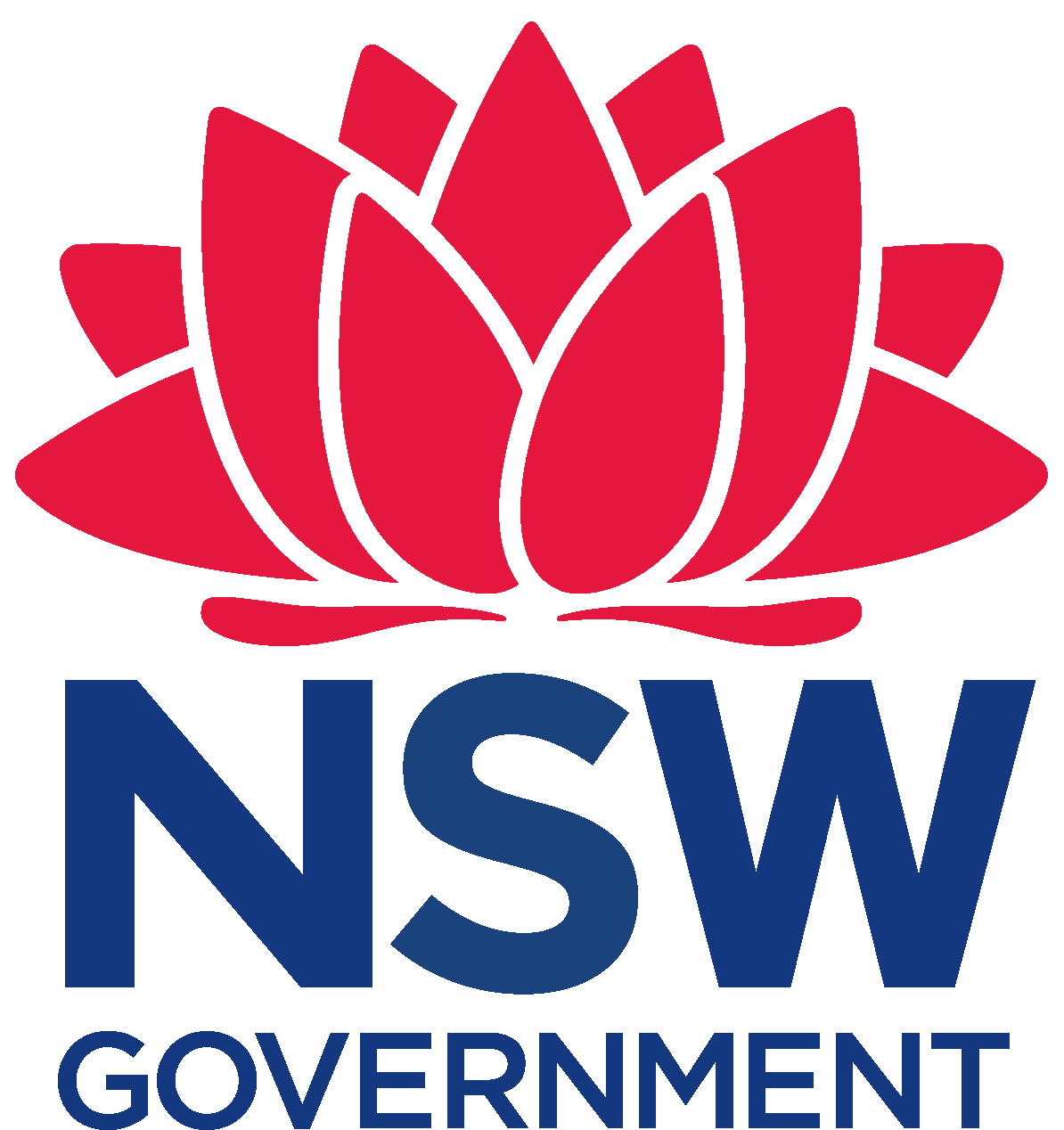 45